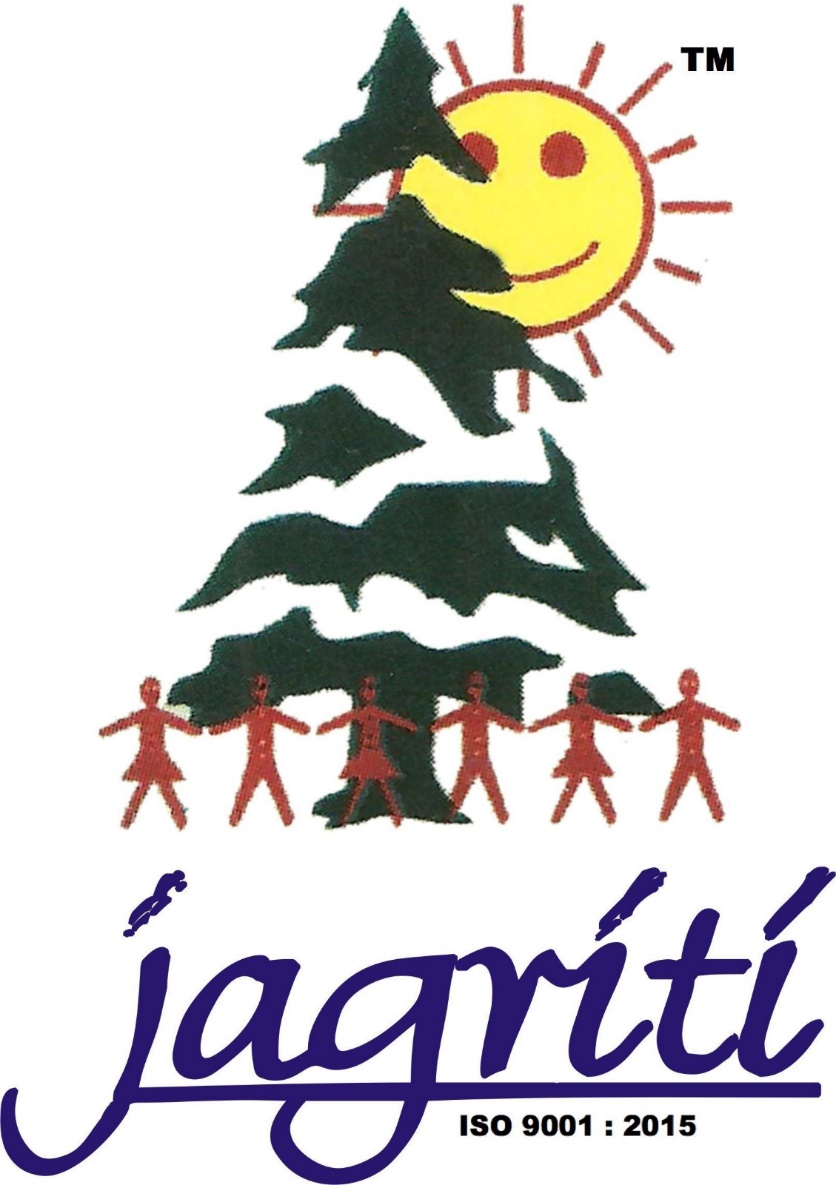 Enlighten Lives………..
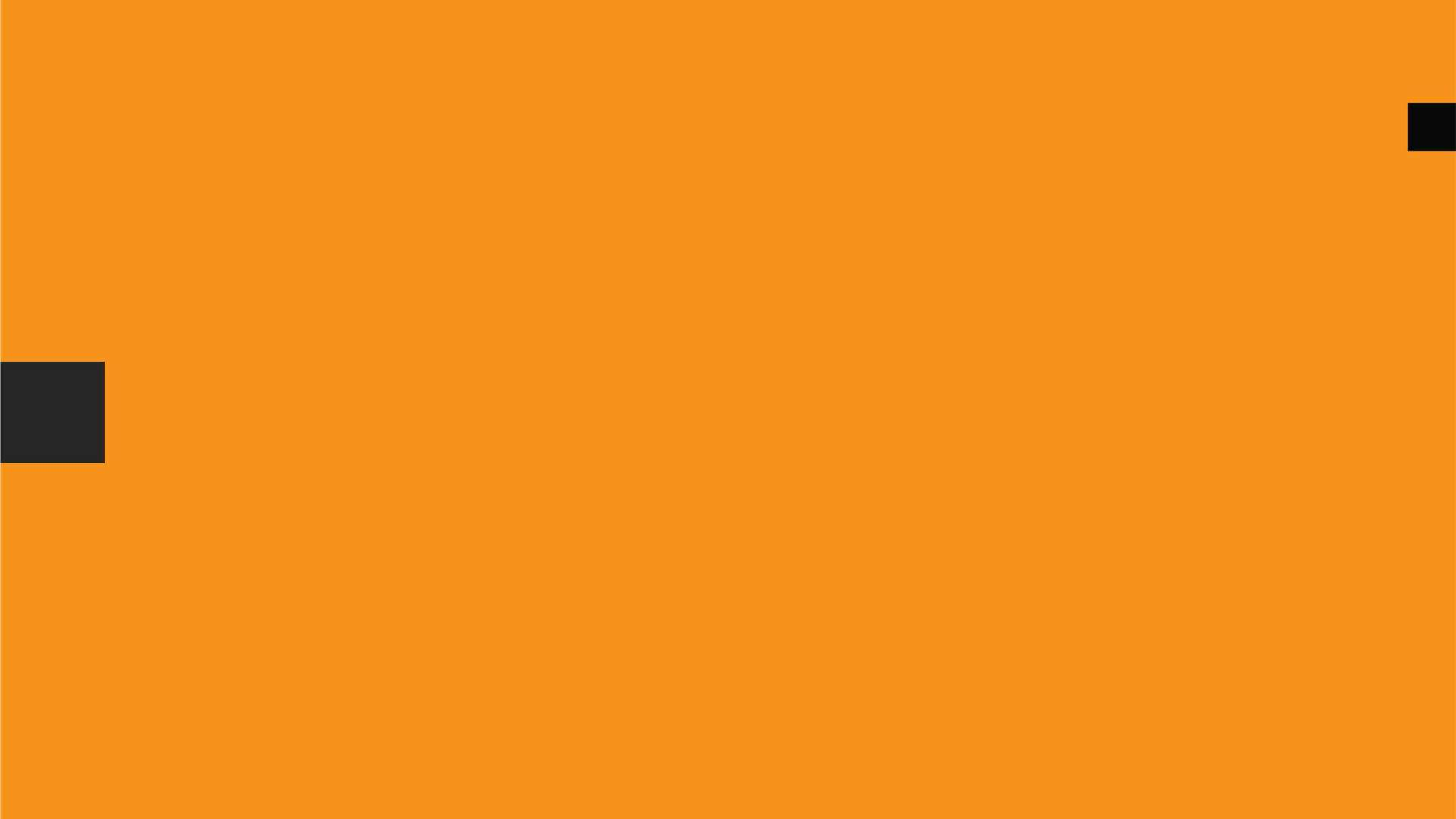 Social Entrepreneurship
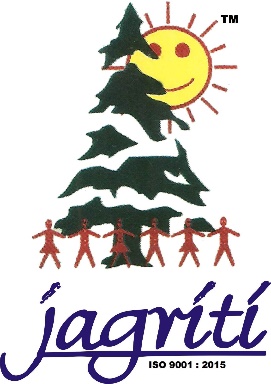 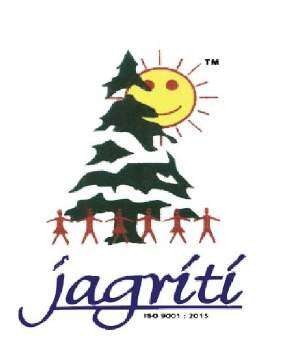 Definition
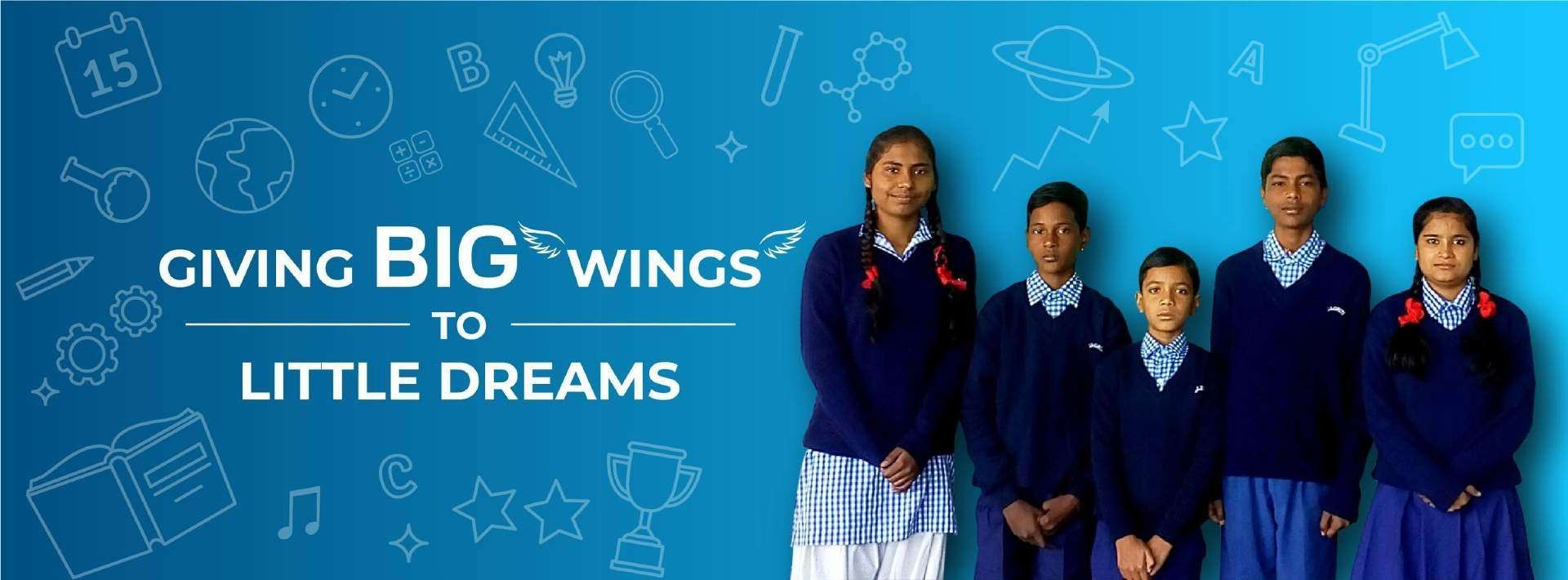 Social entrepreneurship is the process by which individuals, start-ups and entrepreneurs develop and fund solutions that directly address social issues.
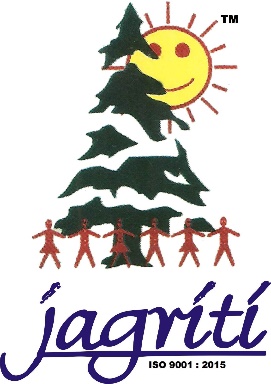 What We  Are Doing
Jagriti has 15 Schools in Jaipur and 3 Schools in Ajmer, as many as 5455 underprivileged kids are getting value based education absolutely  free of cost. With our limited resources and funds, we  ensure that our kids always get the best  education. Our intention is that	"the kids  should not get the feeling that they are  inferior by any means and that they are at  par with any of the public school"
©copyrightjagriti2020
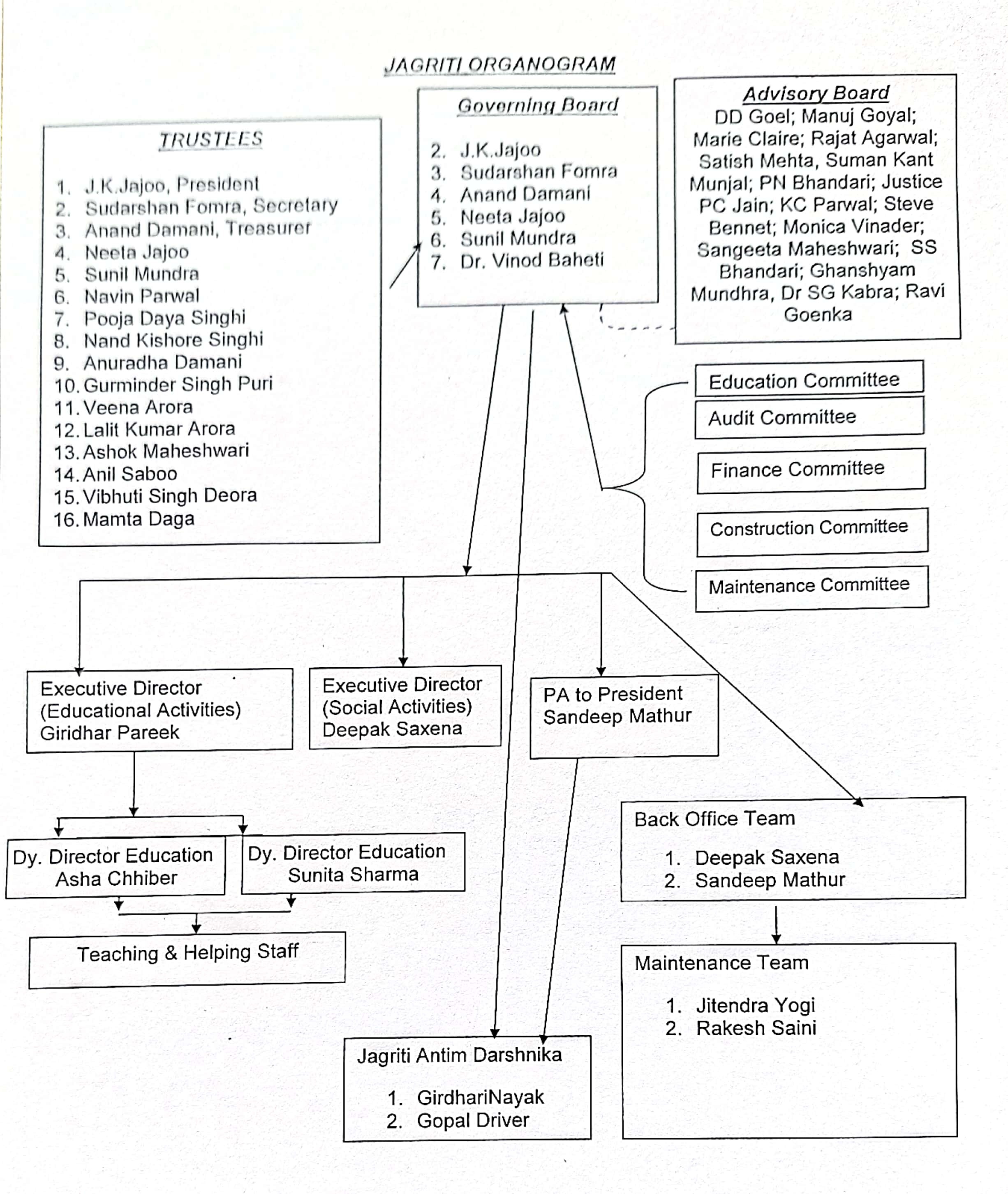 How We are Doing
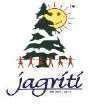 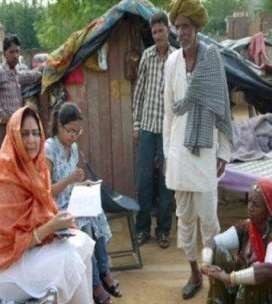 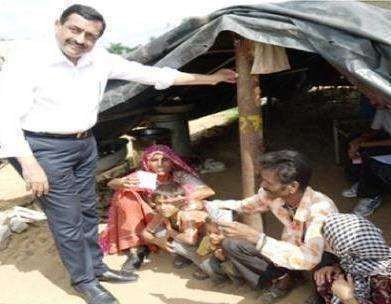 Enroll

Adopt

Build

Operate (Day to day functioning of the school)
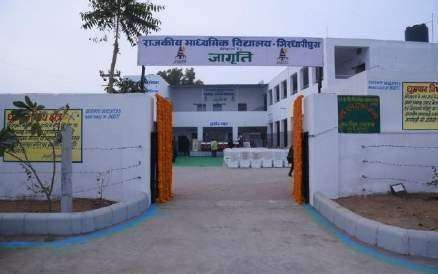 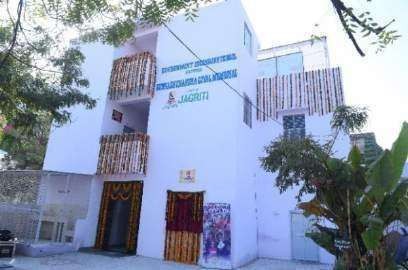 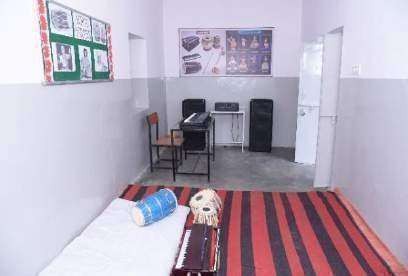 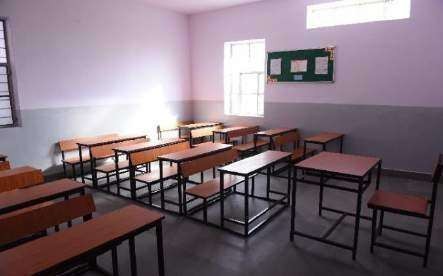 ©copyrightjagriti2020
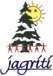 1.	Jagriti Gyan Vidya Mandir School, Sanganer
Before Adoption	After Adoption
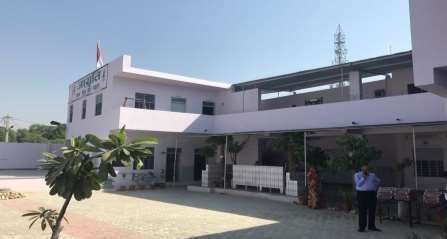 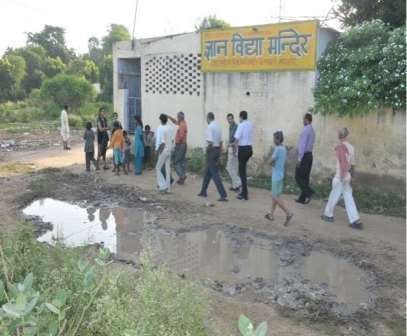 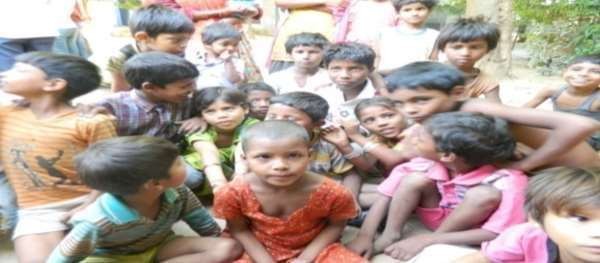 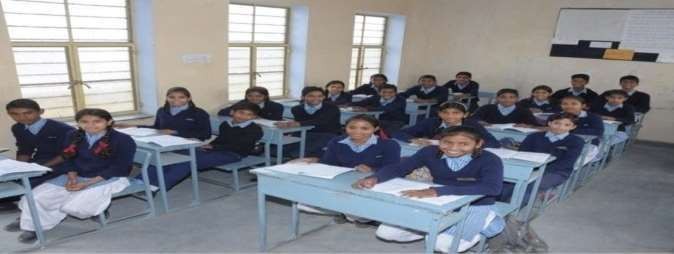 2. JAGRITI Adopted Govt. Primary School, Badarwas
Before Adoption	After Adoption
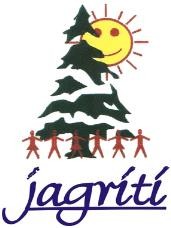 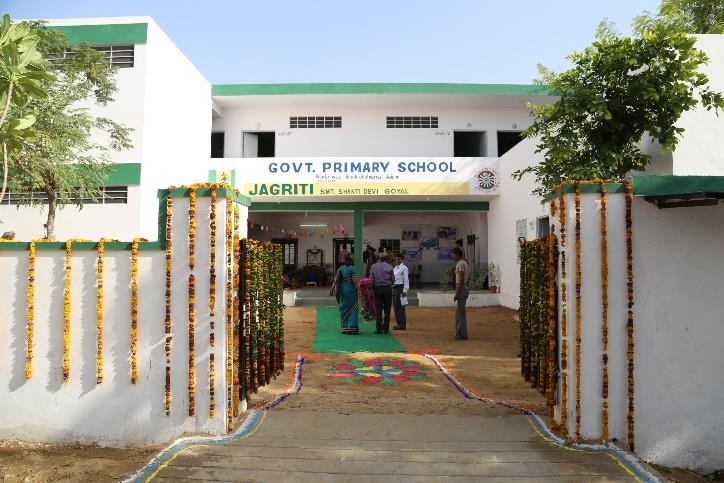 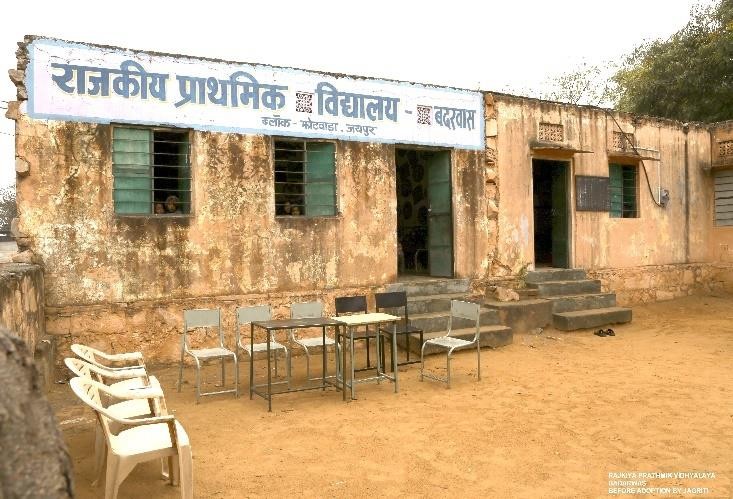 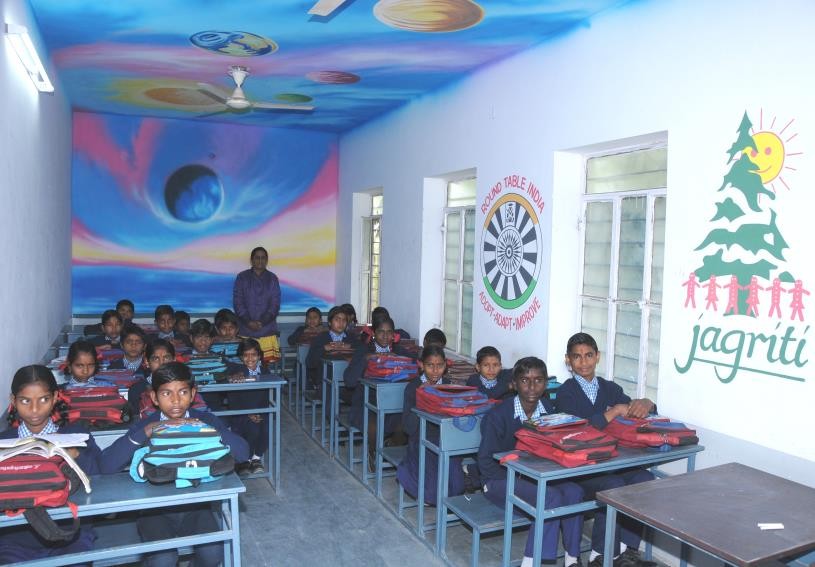 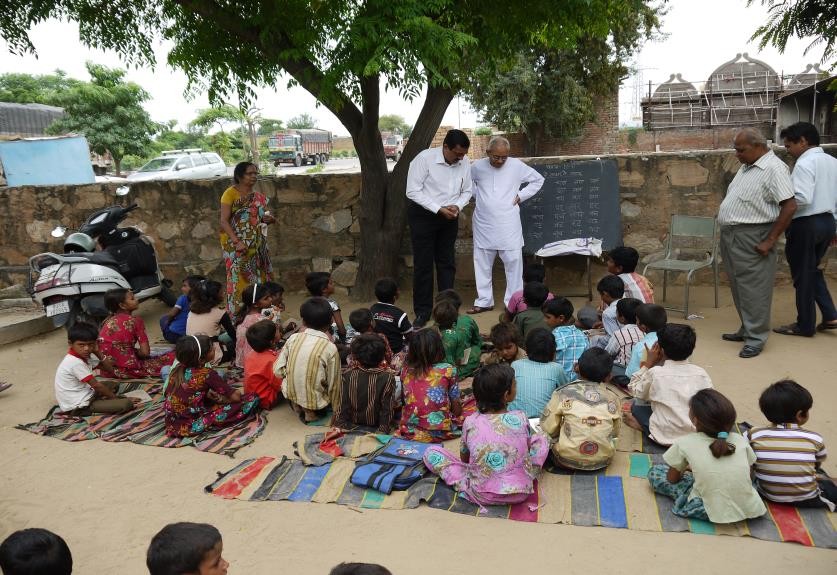 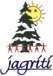 3. Balika Sadan School, C Scheme
Before Adoption
After Adoption
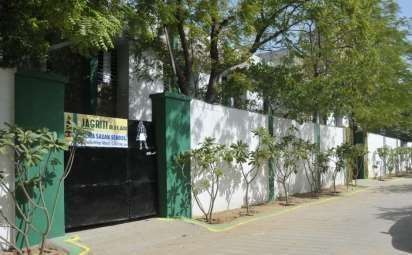 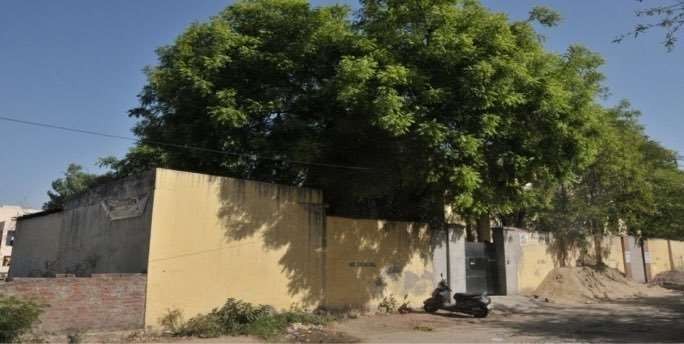 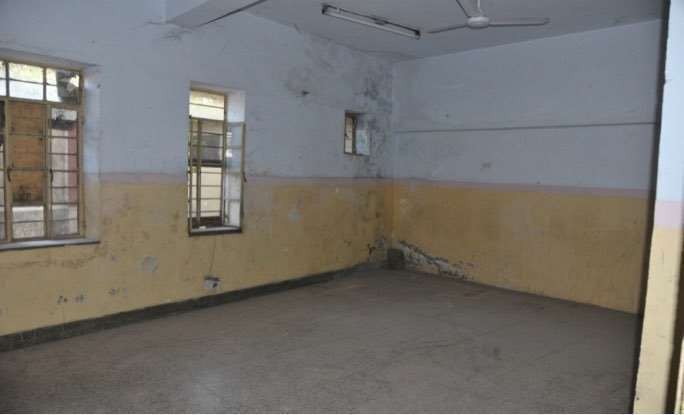 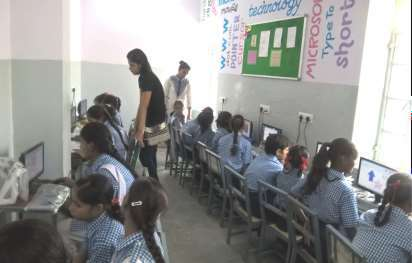 Renovation being done
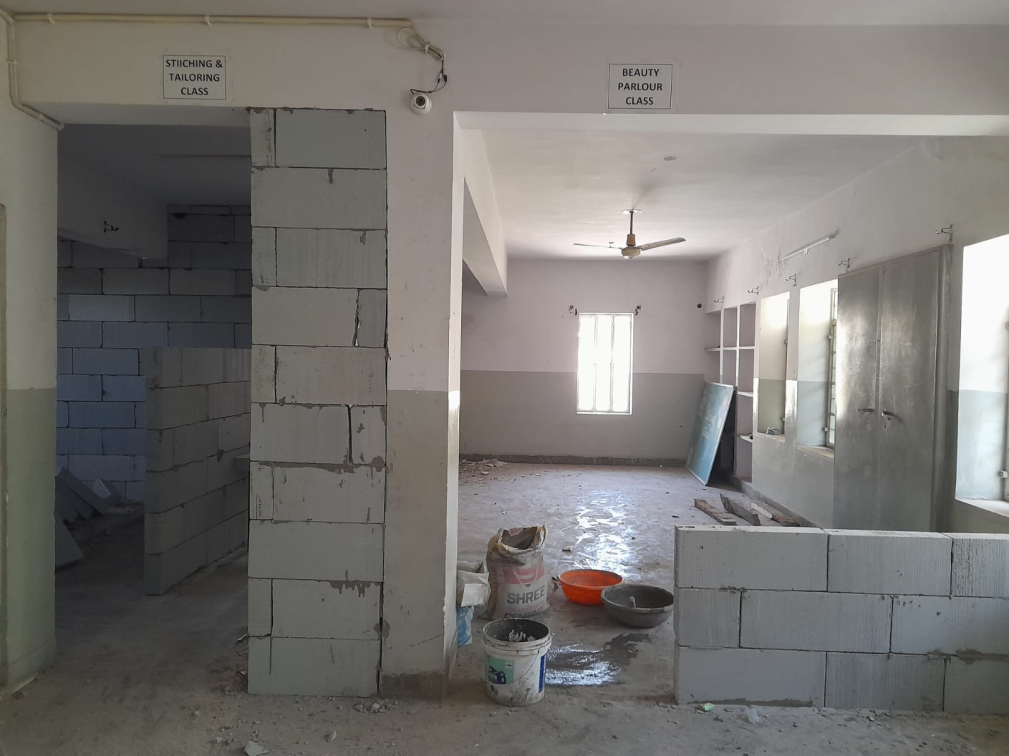 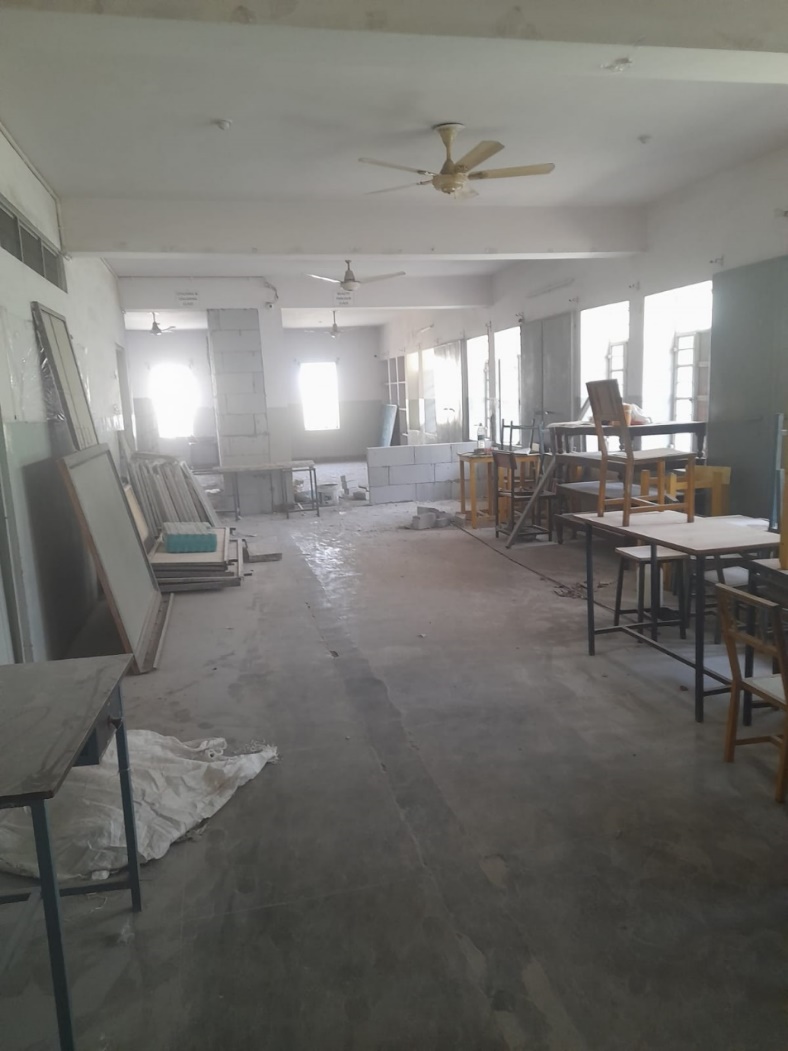 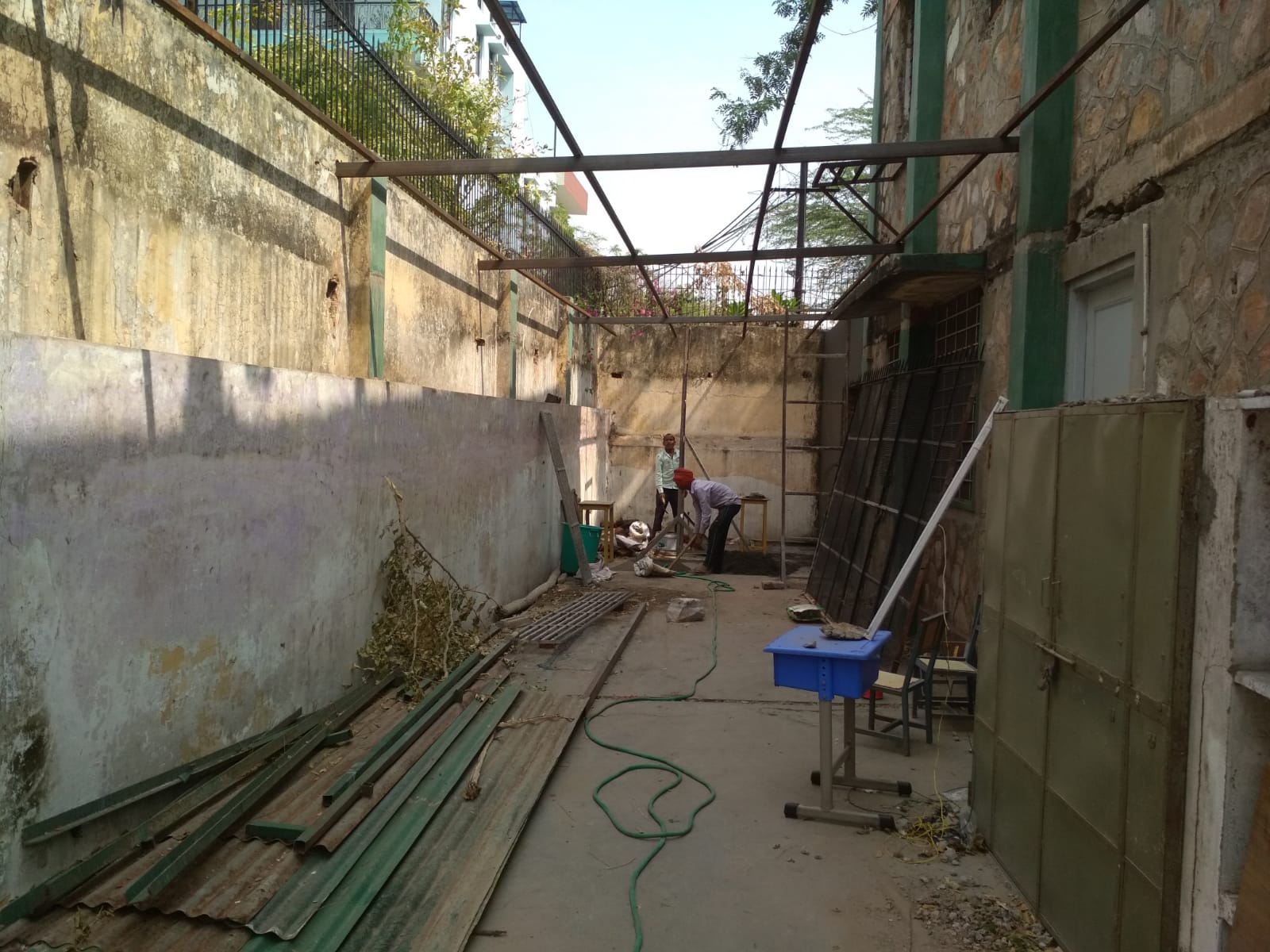 Jagriti Balika Sadan School
Girls Toilet Now
Girls Toilet Then
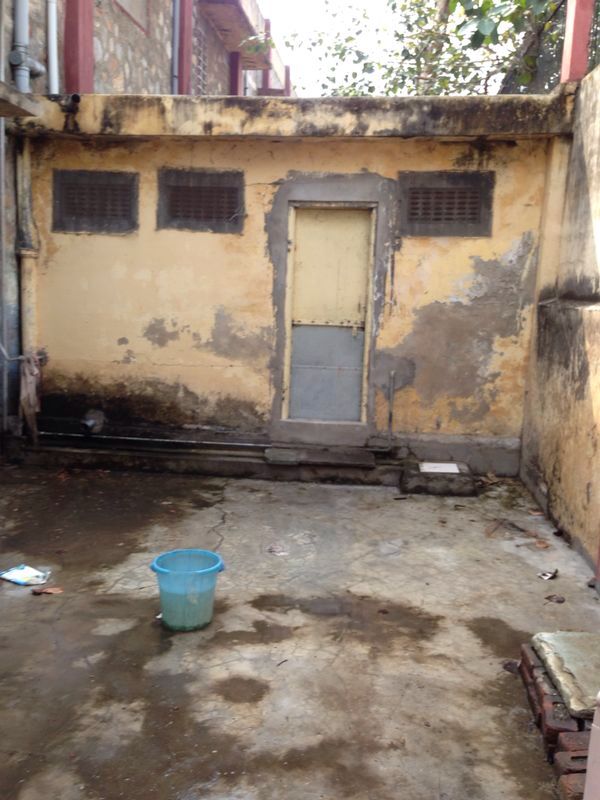 Jagriti Balika Sadan School
First Floor Abandoned area
Well ventilated Spacious Class Room
Jagriti Balika Sadan School
First Floor Hall Now
First Floor Hall Then
Jagriti Balika Sadan School
The backyard corridor, almost in abandoned condition
The Vocational Centre 
(Furniture stacked here)
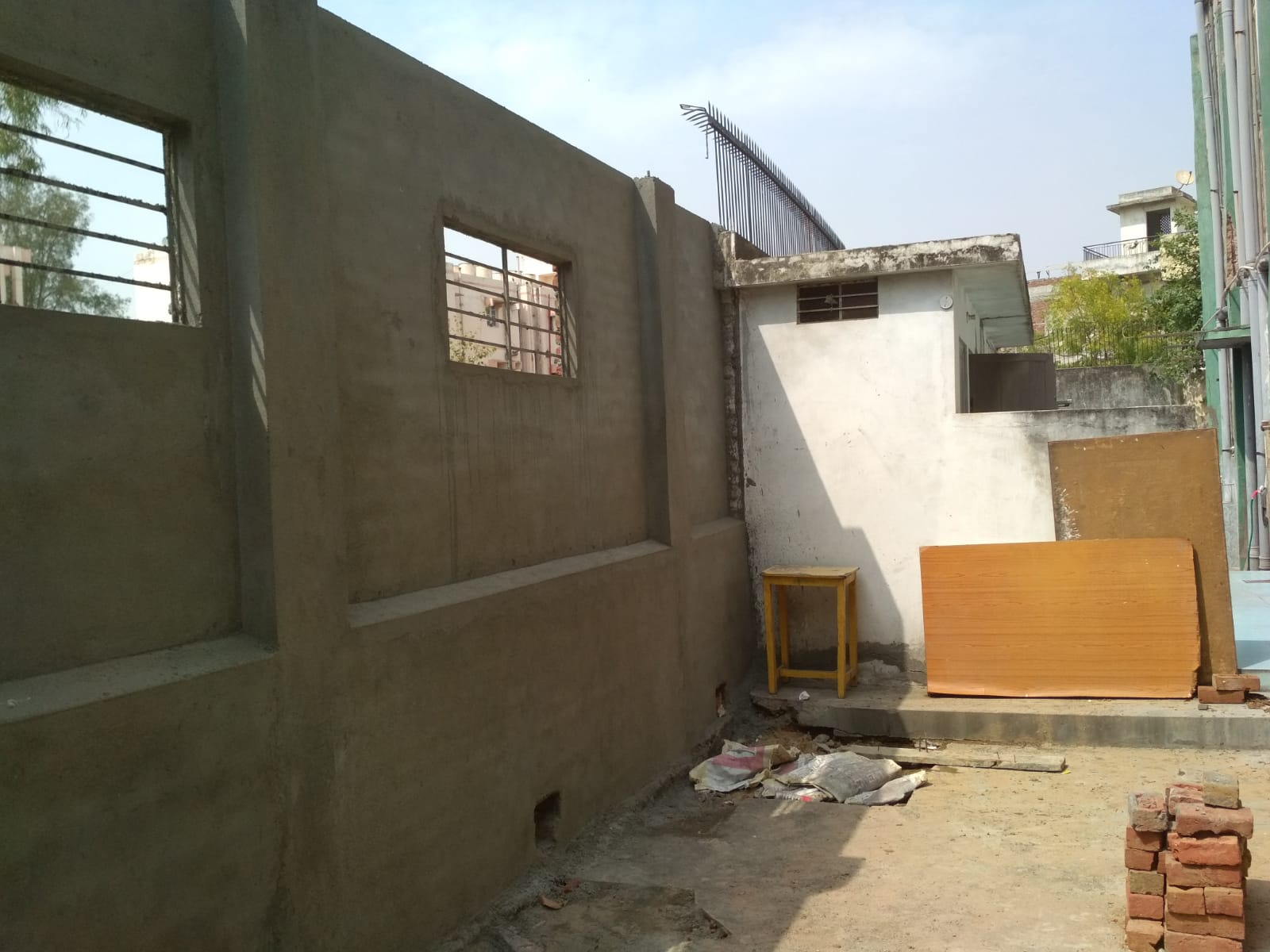 Jagriti Balika Sadan School
Cracked wall on the back side
Perfect wall on the back side
Tree removal
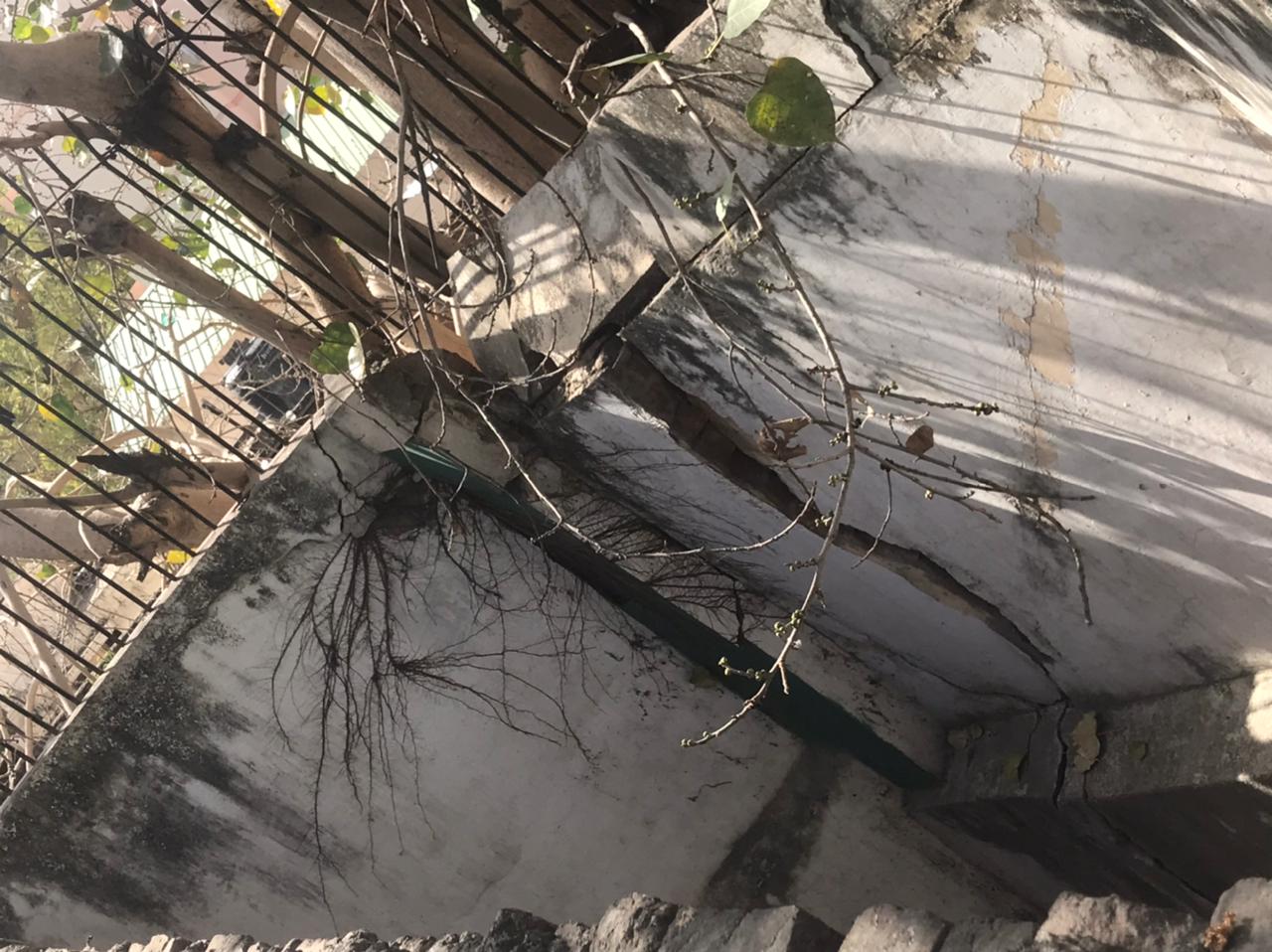 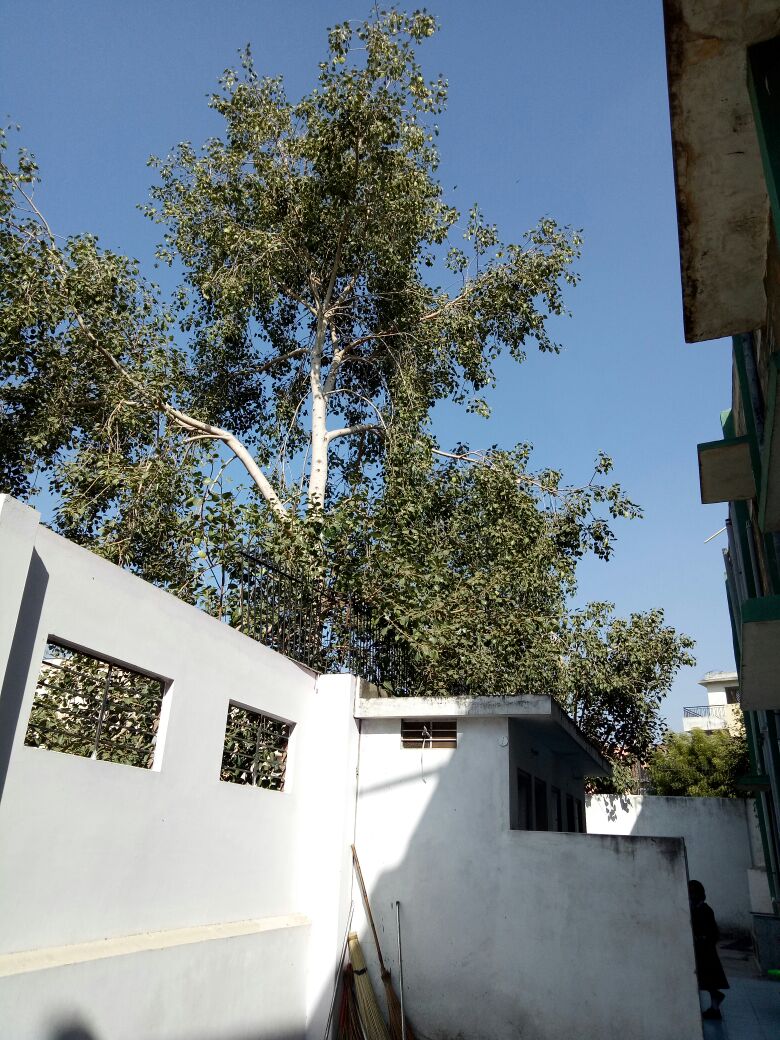 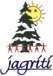 4. Government Primary School, Jhalana
Before Adoption	After Adoption
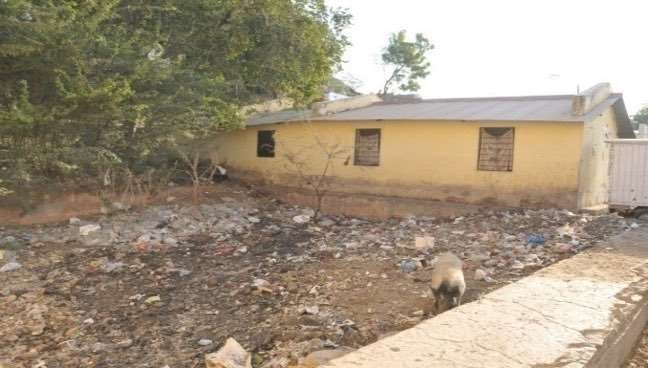 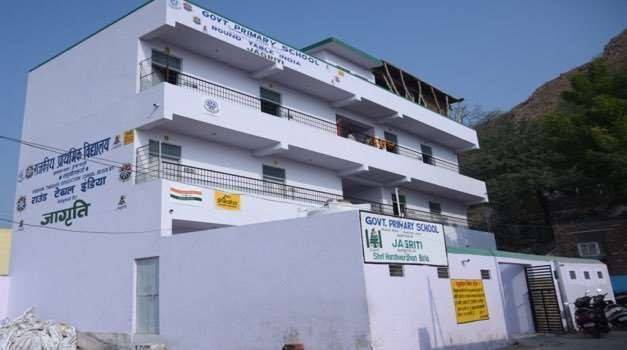 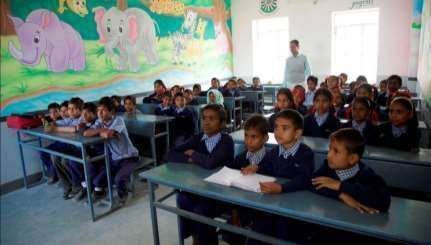 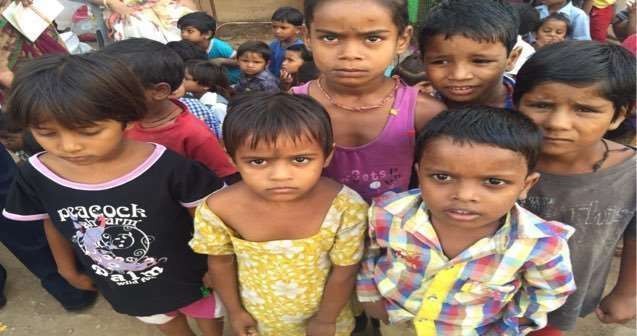 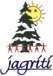 5. Government Primary School, Sahkar Marg
Before Adoption	After Adoption
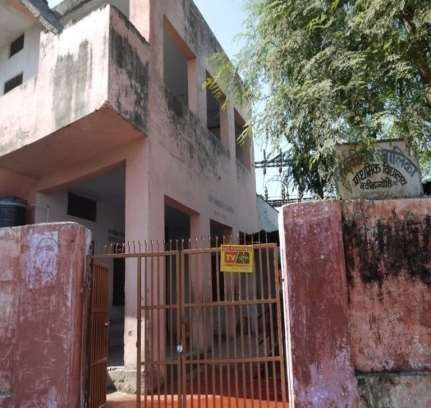 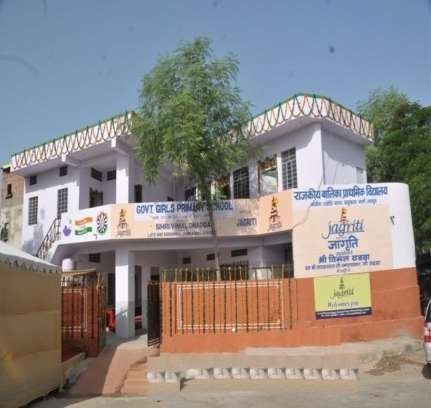 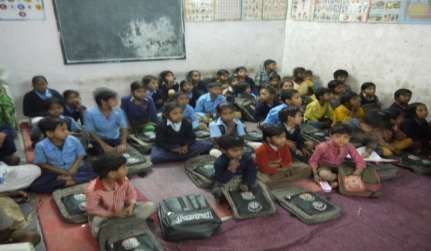 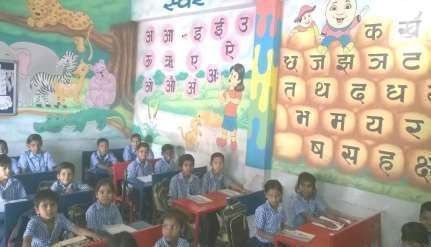 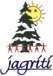 6. Government Upper Primary School Khatipura
Before Adoption
After Adoption
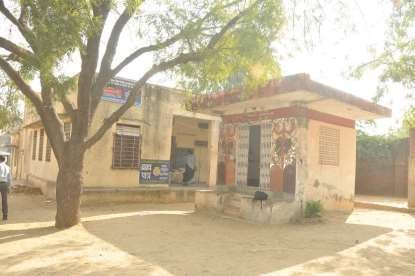 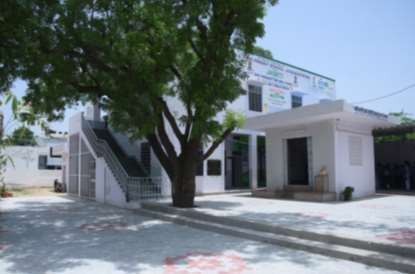 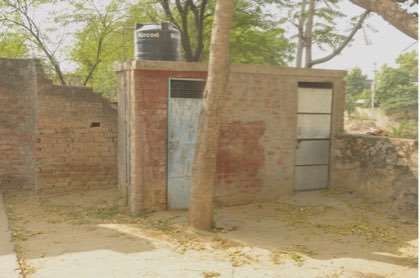 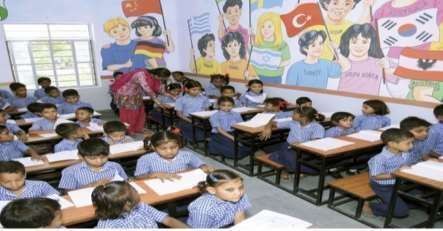 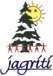 7. Government Primary School, Laalarpura
Before Adoption	After Adoption
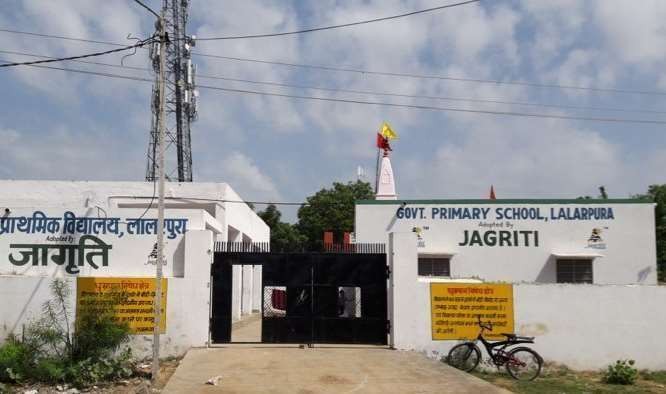 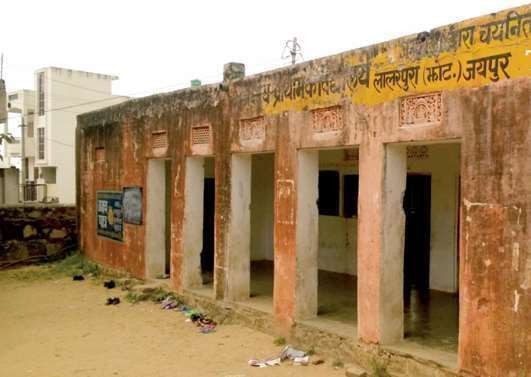 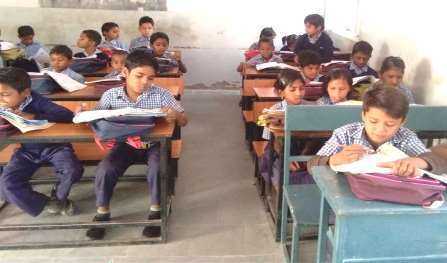 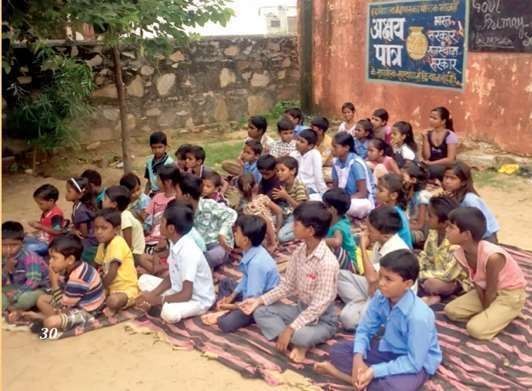 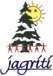 8. Government Upper Primary School, Girdharipura
After Adoption
Before Adoption
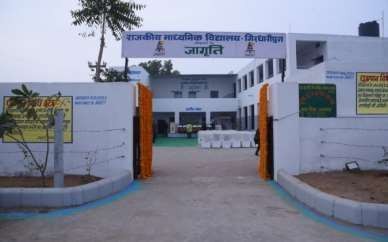 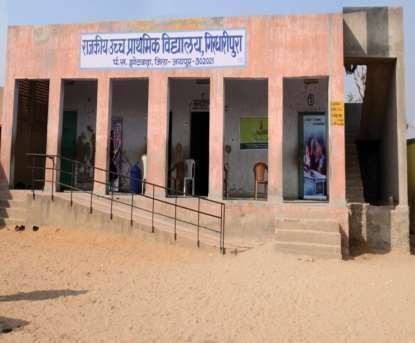 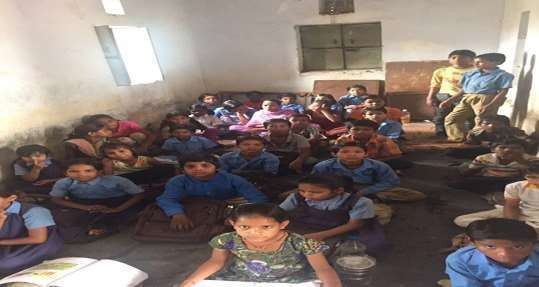 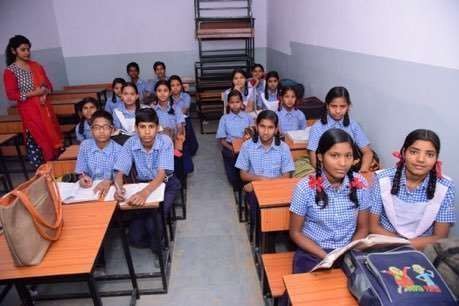 9. Government Upper Primary School, Santosh Nagar
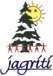 Before Adoption
After Adoption
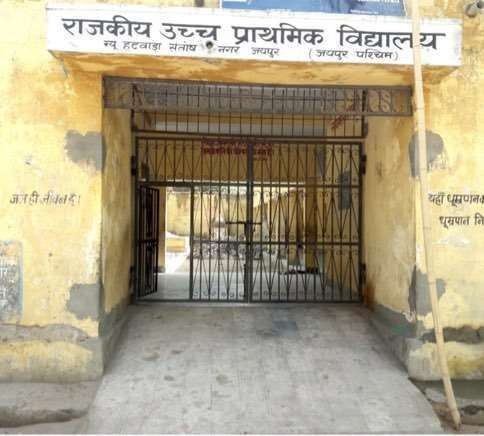 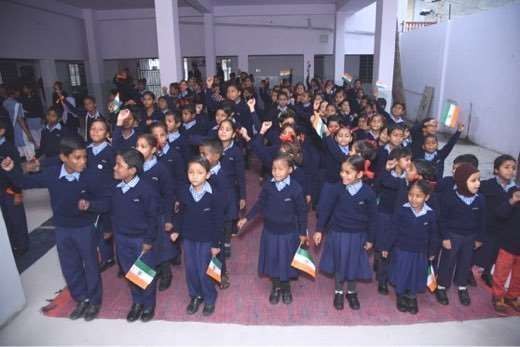 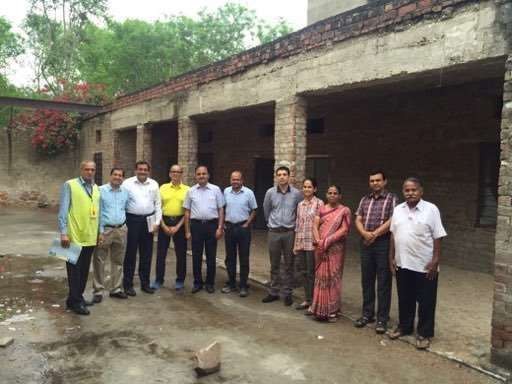 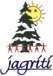 10. Government Secondary School, Sanjay Nagar
Before Adoption
After Adoption
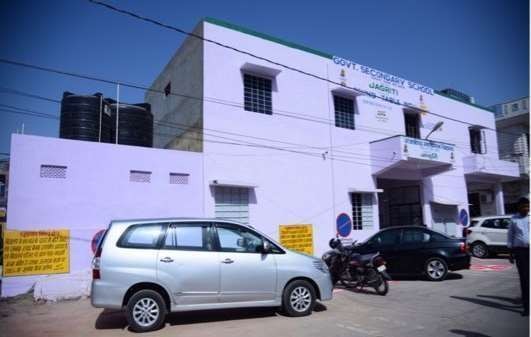 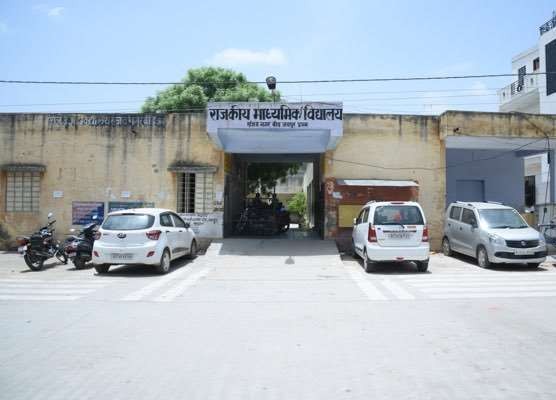 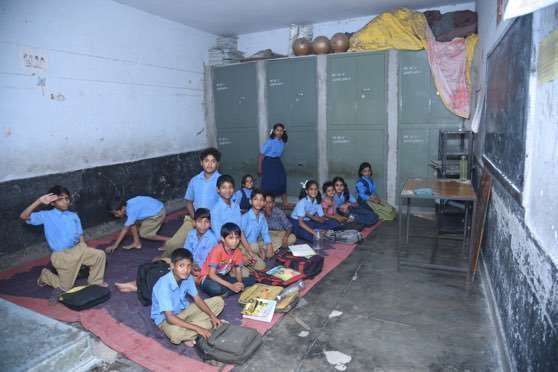 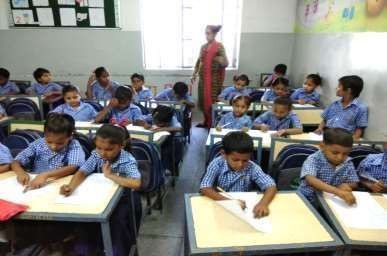 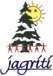 11. Government Secondary School, Sushilpura
Before Adoption
After Adoption
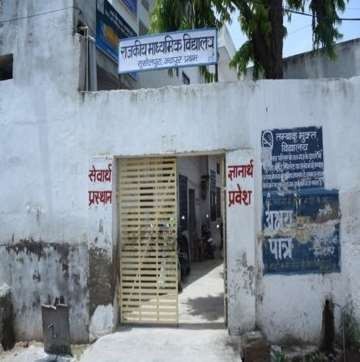 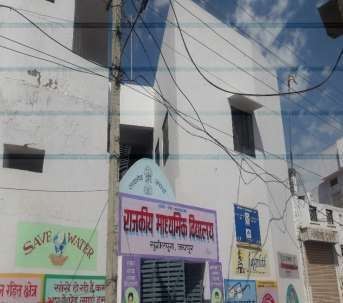 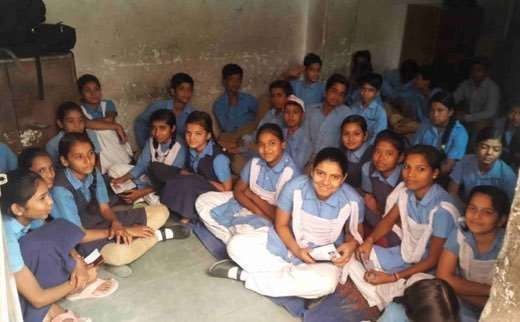 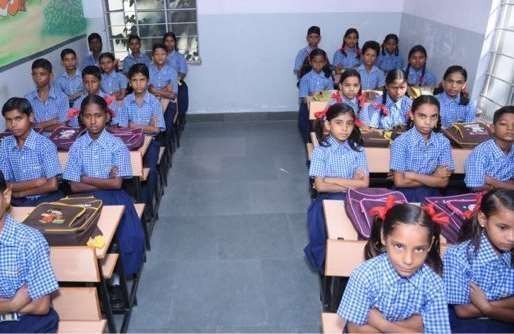 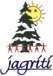 12. Government Secondary School, Hathroi
After Adoption
Before Adoption
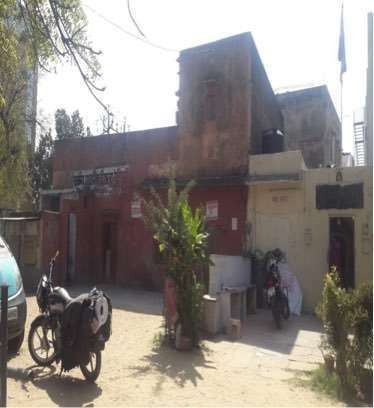 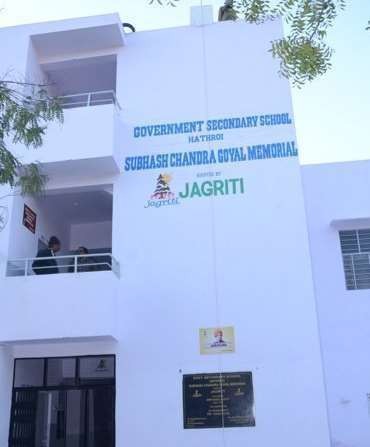 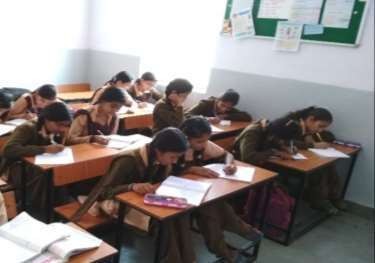 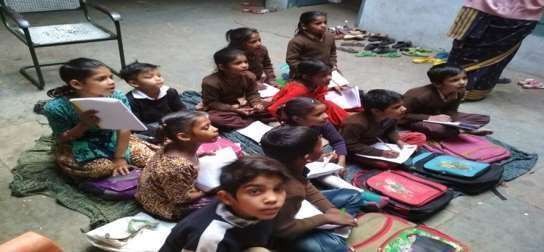 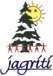 13. Government Senior Secondary School, Jaisinghpura
After Adoption
Before Adoption
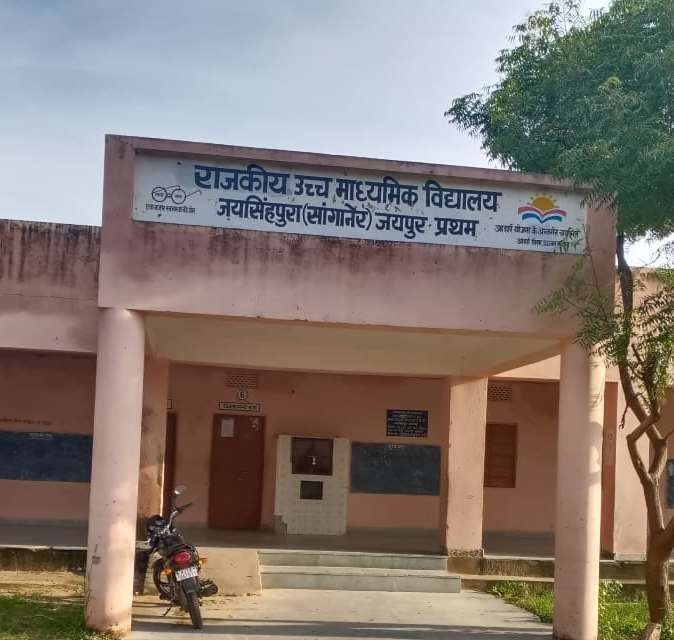 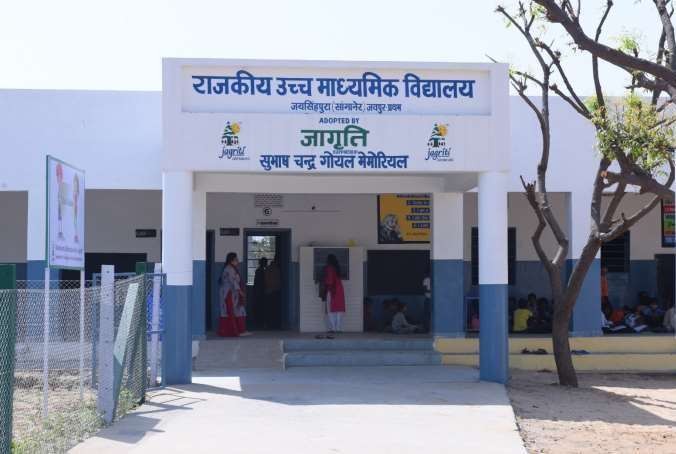 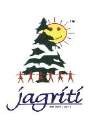 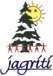 14. Government Girls Senior Secondary School, C-Scheme
After Adoption
Before Adoption
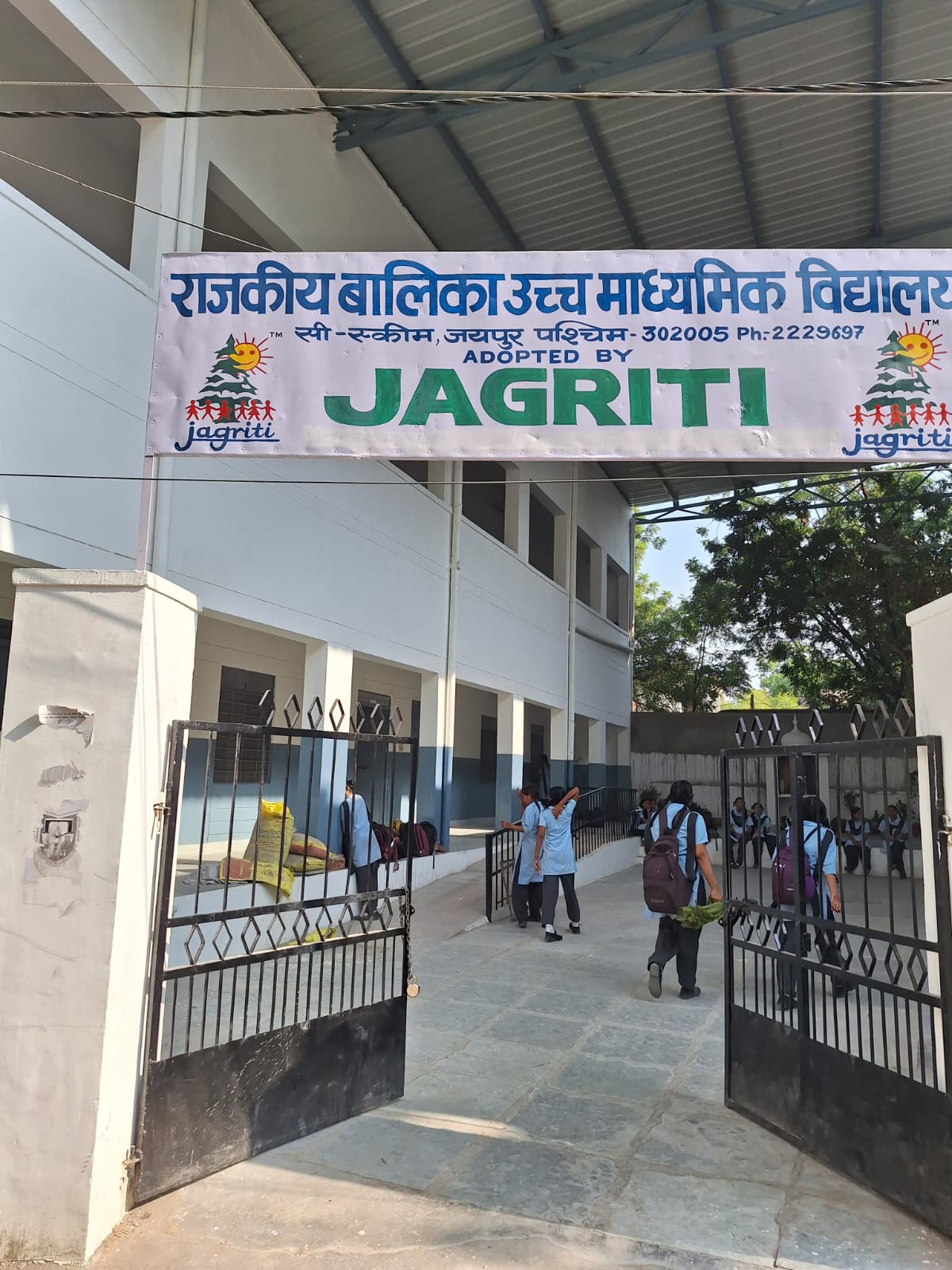 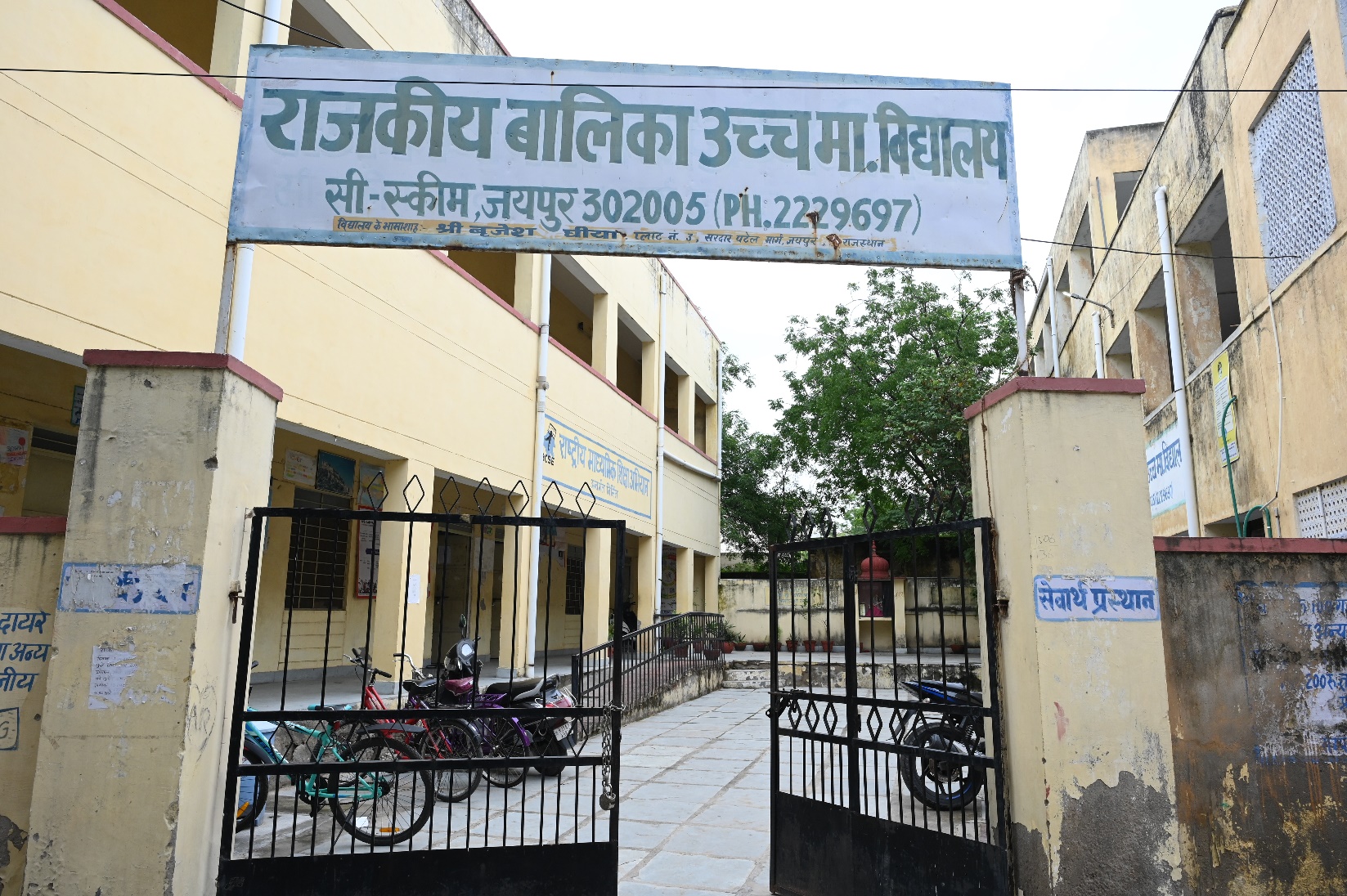 14. Government Girls Senior Secondary School, C-Scheme
14. Government Girls Senior Secondary School, C-Scheme
14. Government Girls Senior Secondary School, C-Scheme
14. Government Girls Senior Secondary School, C-Scheme
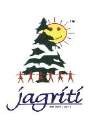 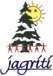 15. Jagriti Balwadi School, Bhankrota
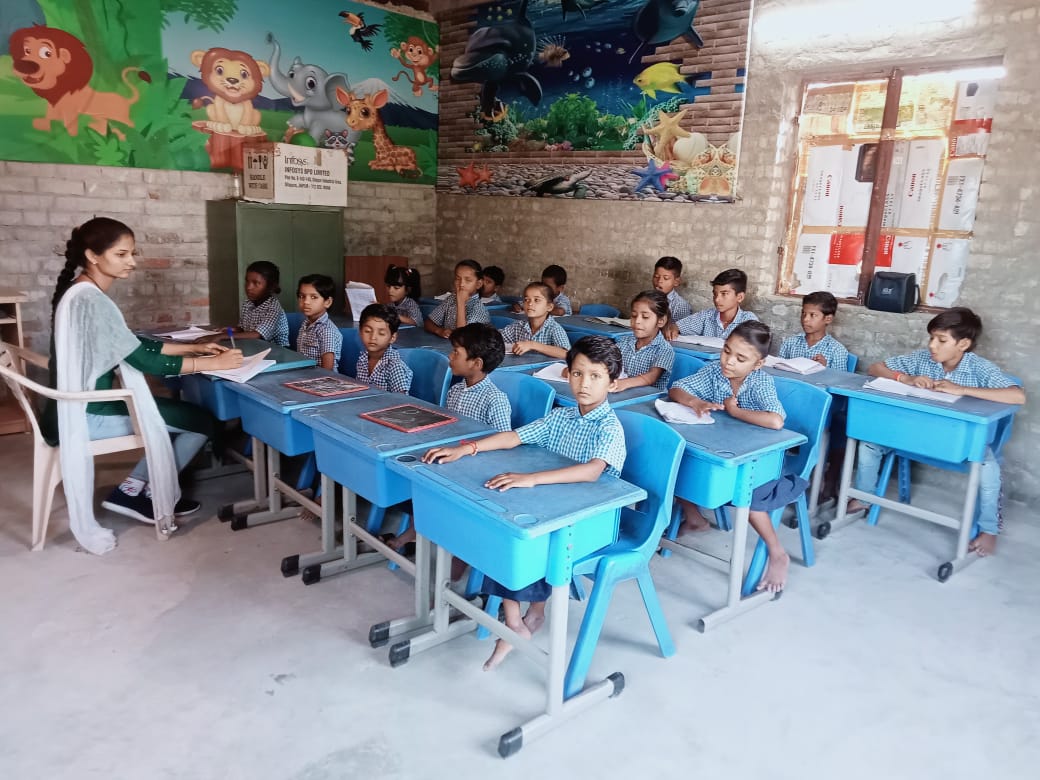 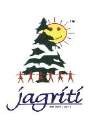 16. Government Upper Primary School, Arjunlal Sethi Nagar, Ajmer
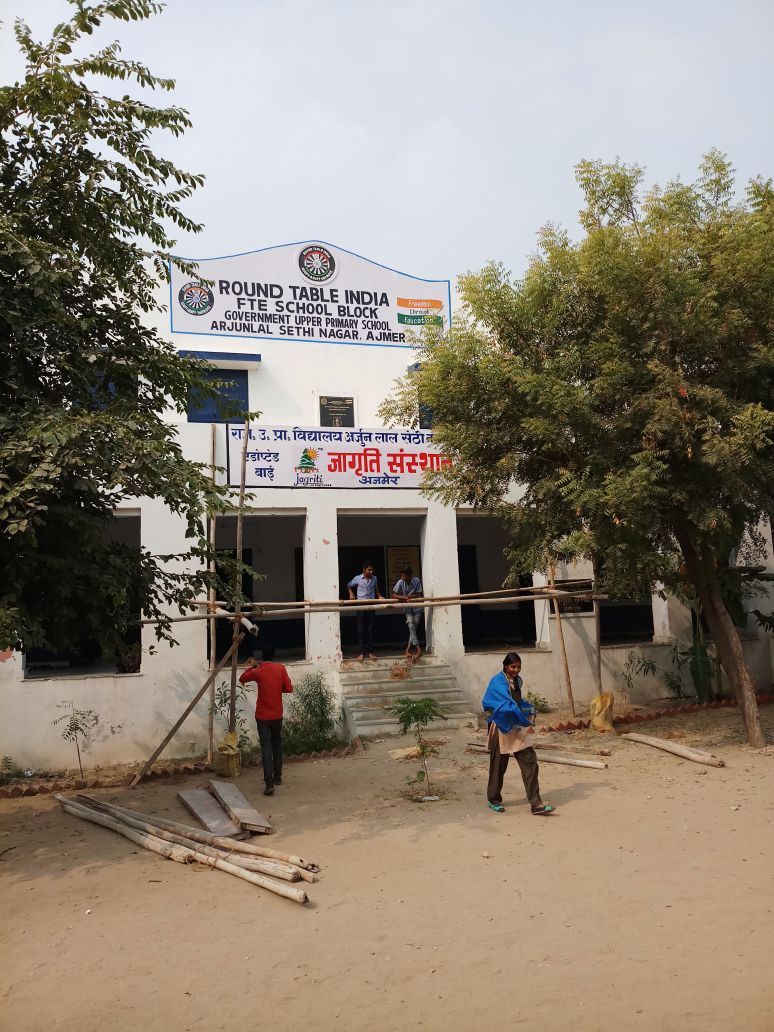 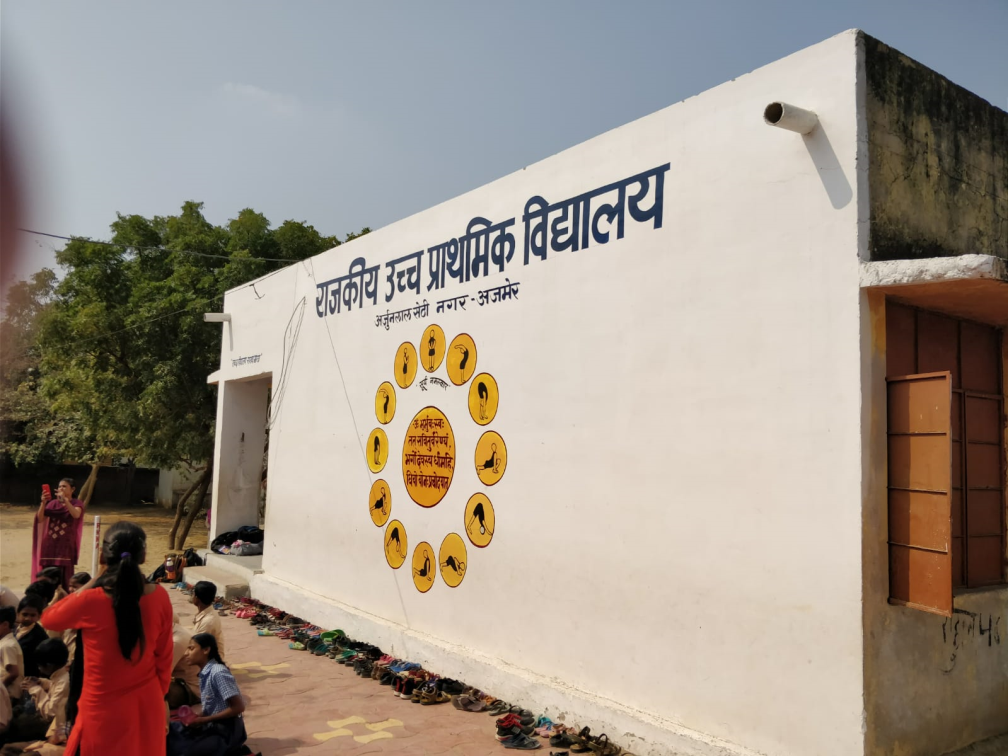 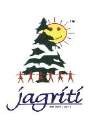 17. Government Primary School, Kanadia, Ajmer
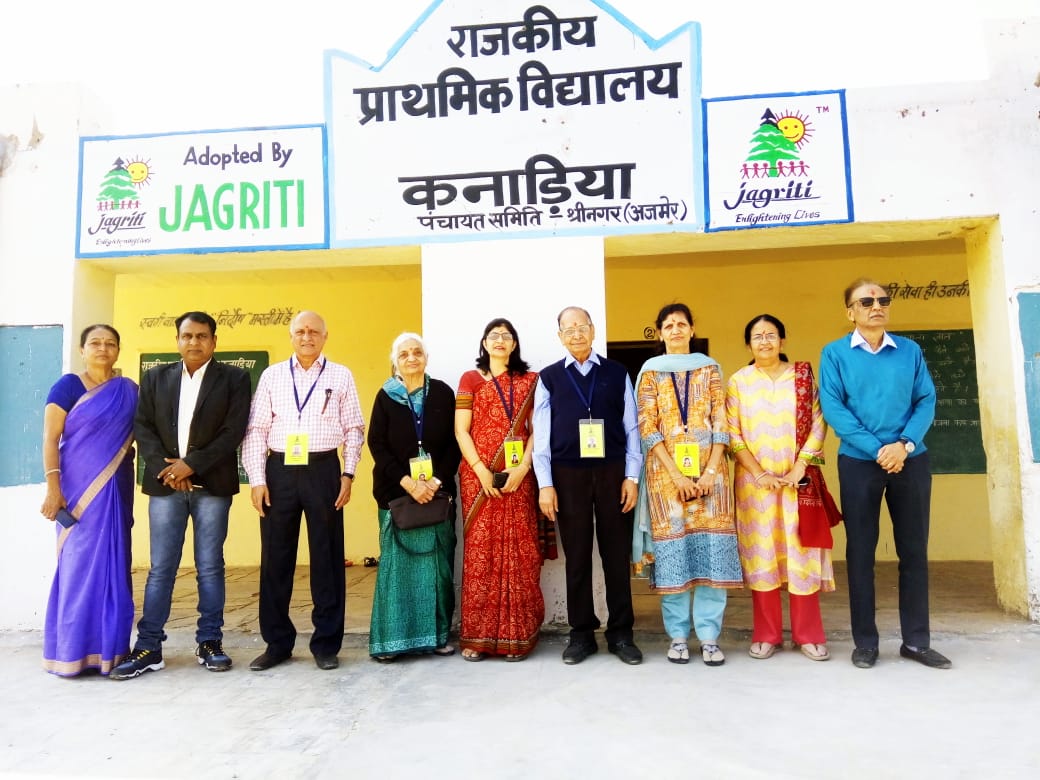 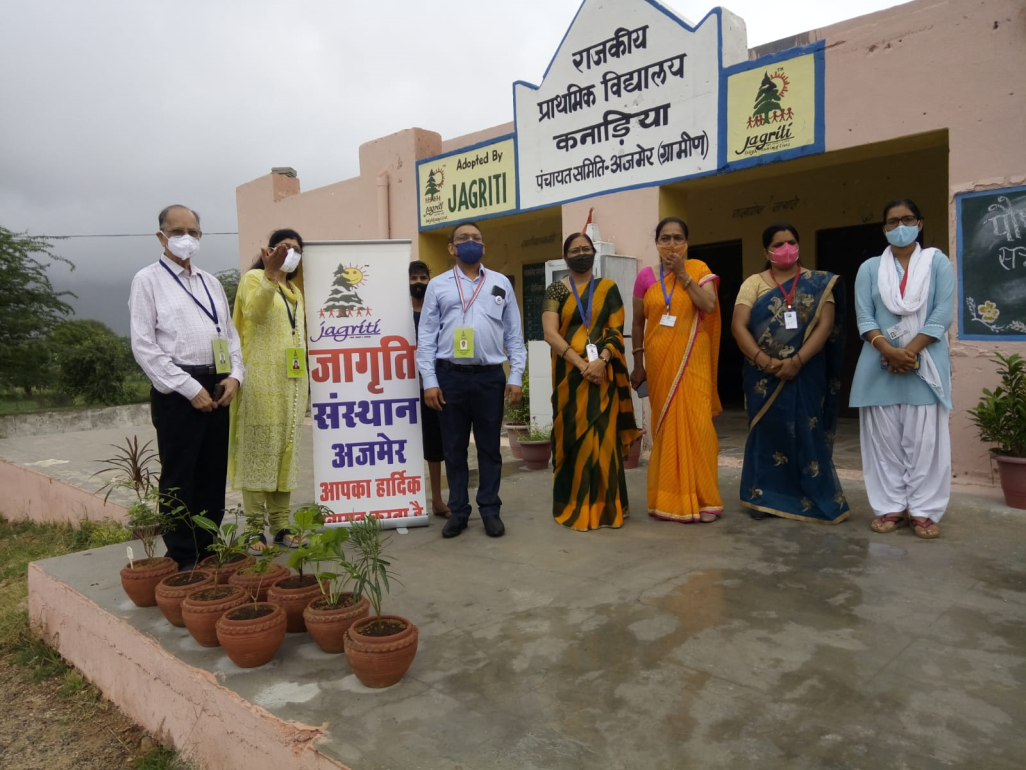 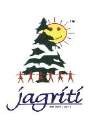 18. Government Primary School, Topdara, Ajmer
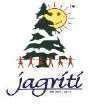 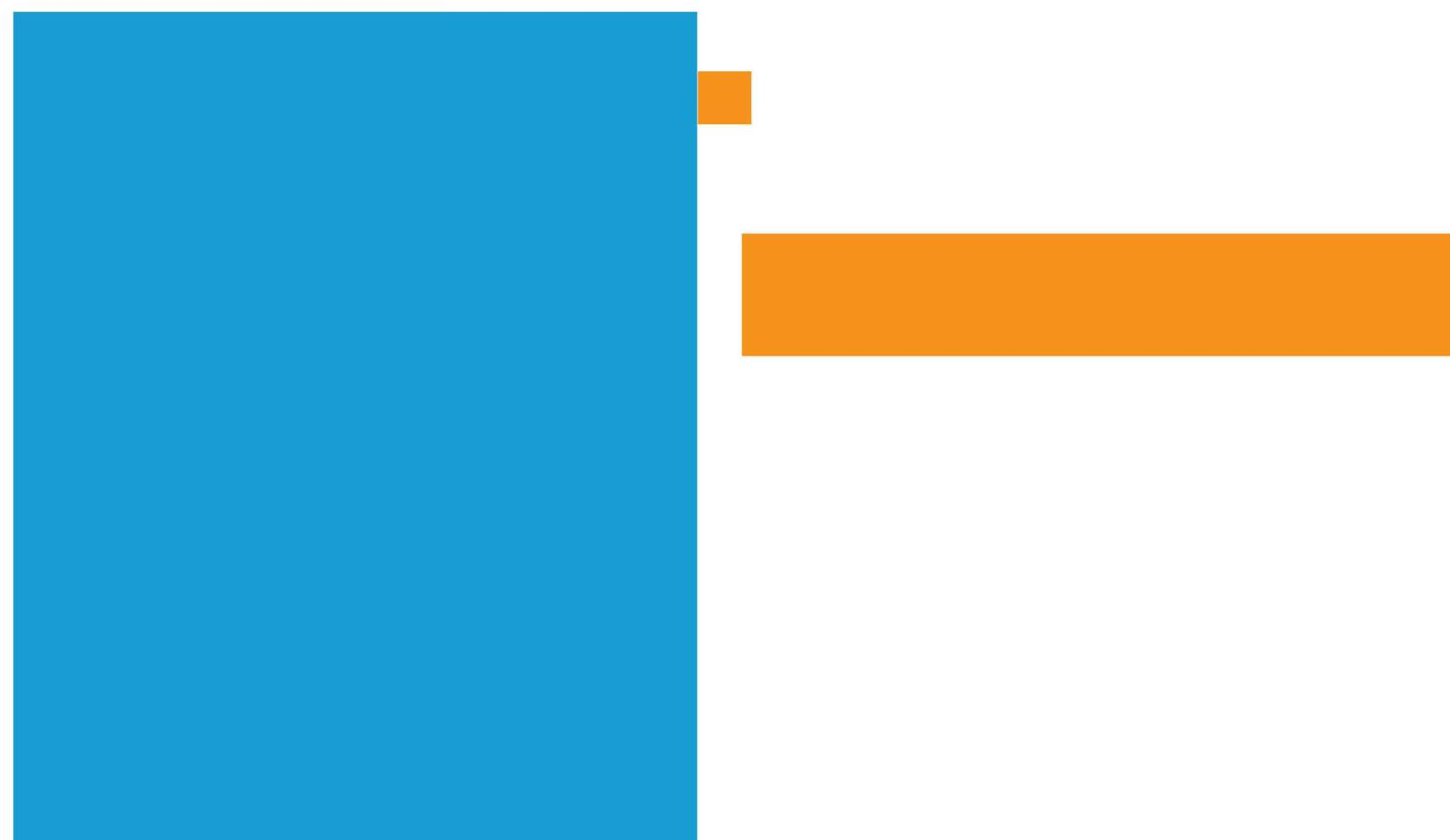 Initiatives of Equal  Concentration
Skill Development for Women
We are also driven to empower underprivileged girls and  women		through skill	development. We offer  them	market focused	livelihood programs free  of charge like stitching, gem cutting & beauty  parlor		courses.  
Approximately	13000	girls		and  women have been trained so far who are now  financially supporting their families.

Mobile Mortuary
We started a Mobile Mortuary, 24X7 free  service, provided to the family of the deceased  at their residence. The body can be kept for  weeks, preventing decomposition. At present  12 such mortuaries are operated in Jaipur and  Ajmer. On the up side, this machine has  increased the rate of eye donation. Due to the  device, the cornea is preserved and can be  collected up to 24 hours. Mobile Mortuary services rendered to the houses of deceased to more than 8500 families free of cost
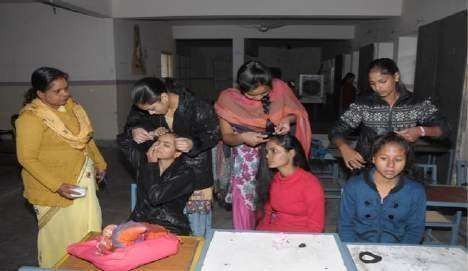 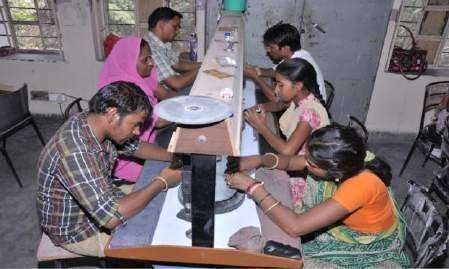 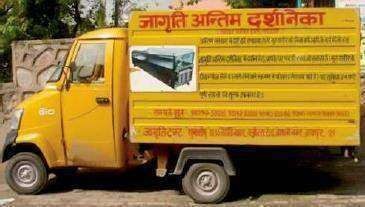 ©copyrightjagriti2020
Other Initiatives of Equal Concentration
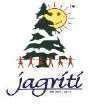 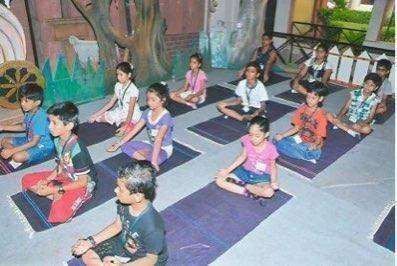 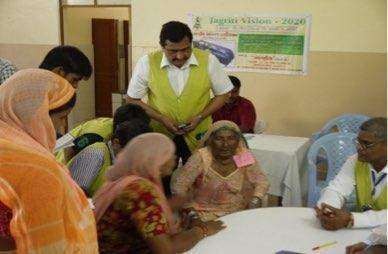 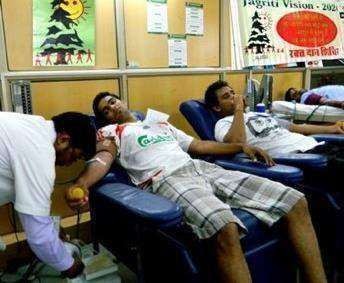 Blood Donation Camp
Sanskar Camp
Cancer Screening Camp
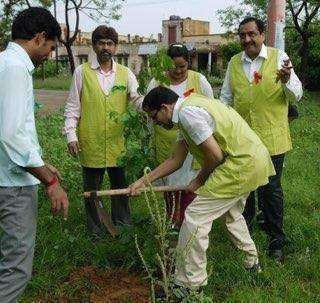 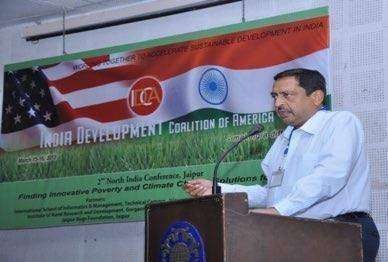 Tree Plantation
Jagriti Orations
©copyrightjagriti2020
Swachh Bharat
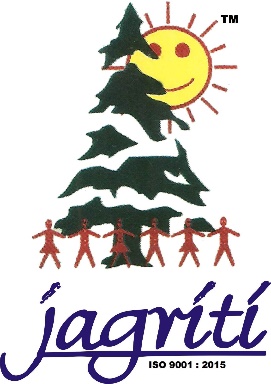 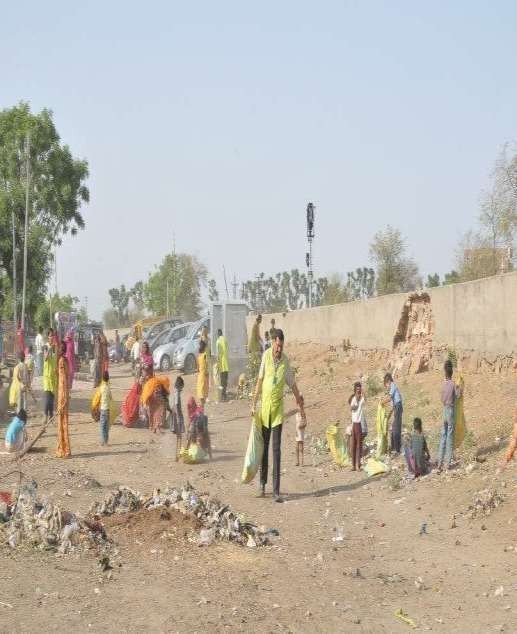 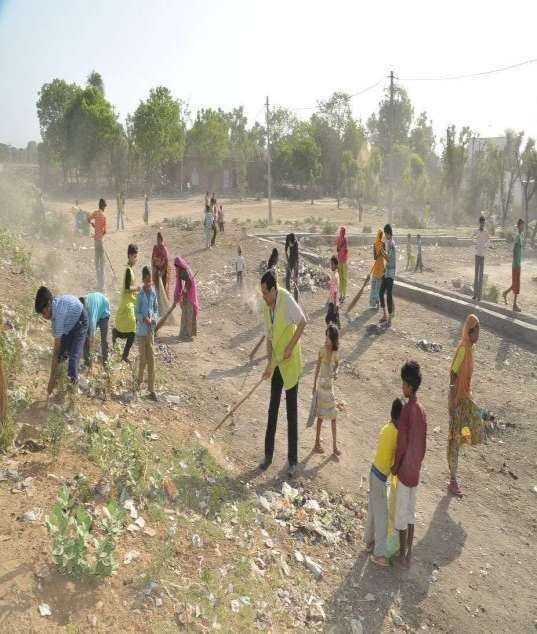 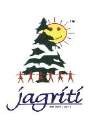 PPE Kits to our warriors, Doctors, Paramedical staff and Nurses
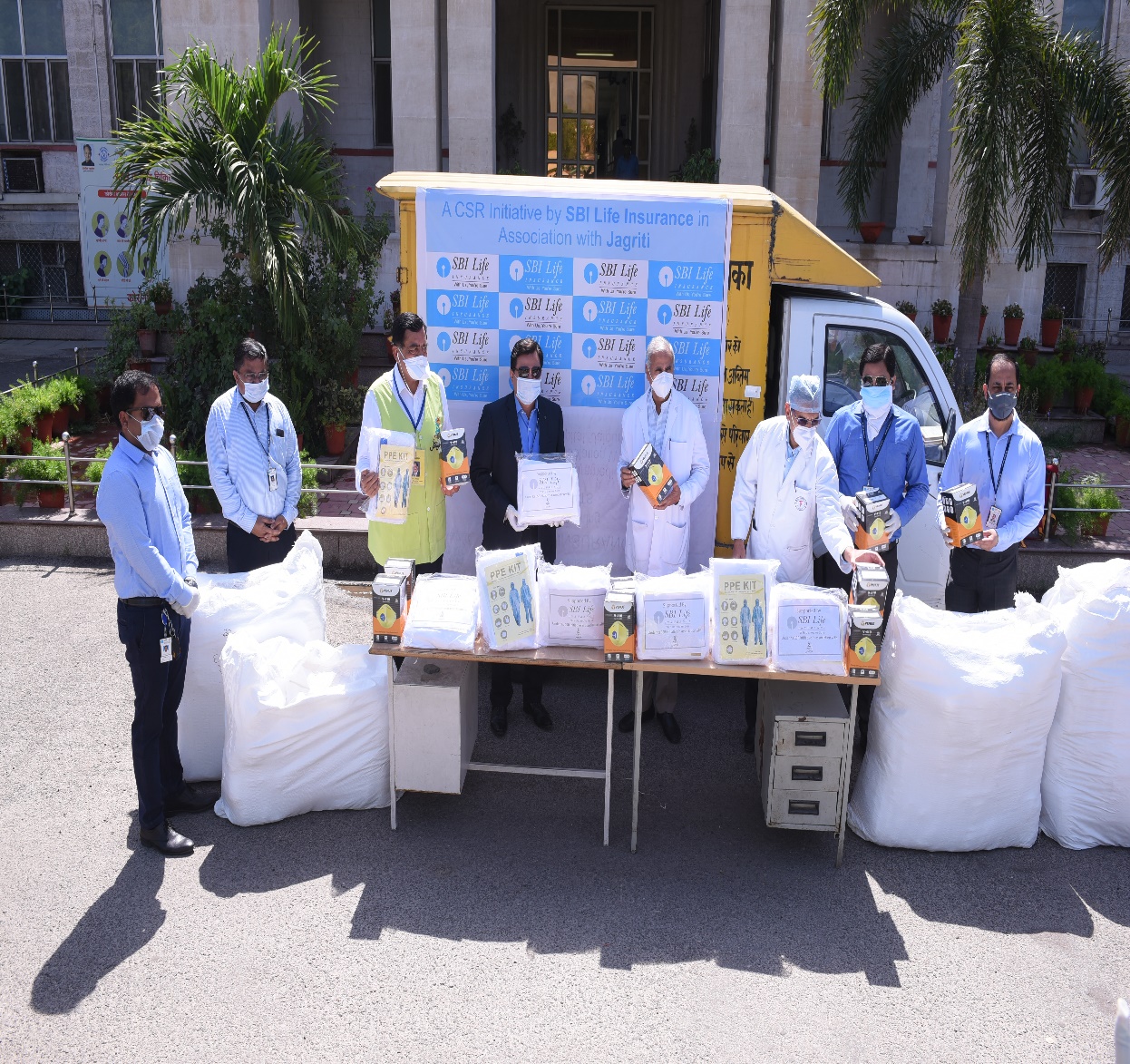 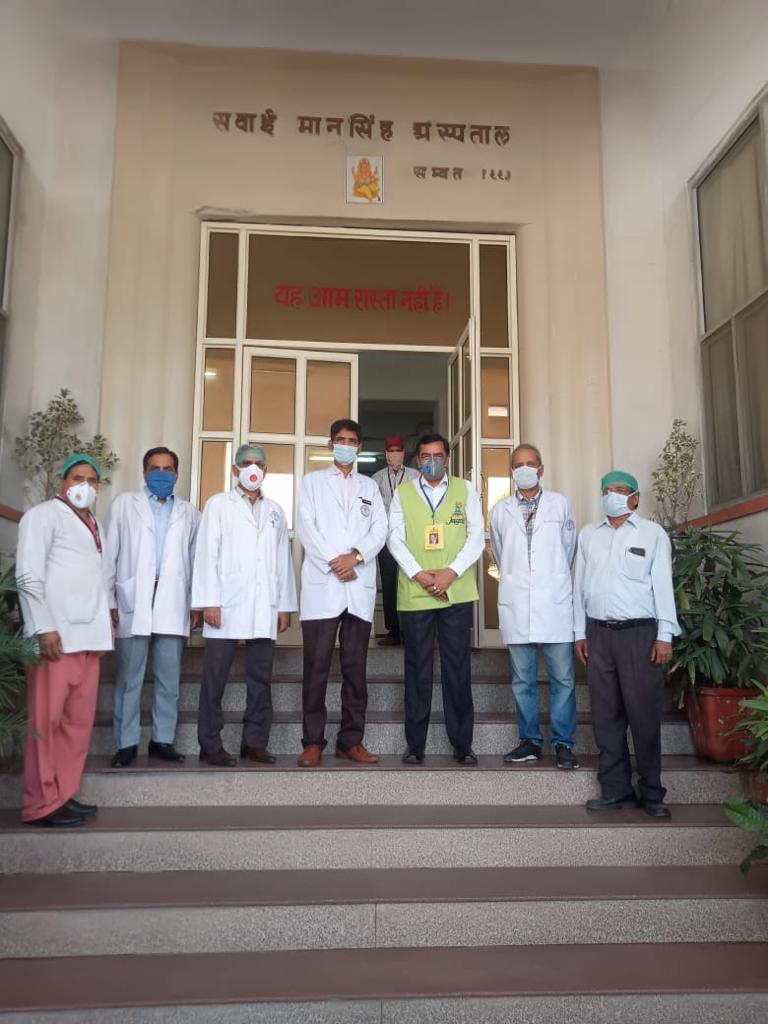 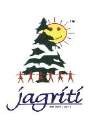 Packed food, Tea, Coffee, disposals, fruits, water bottles 
to the Doctors, Paramedical staff and Nurses
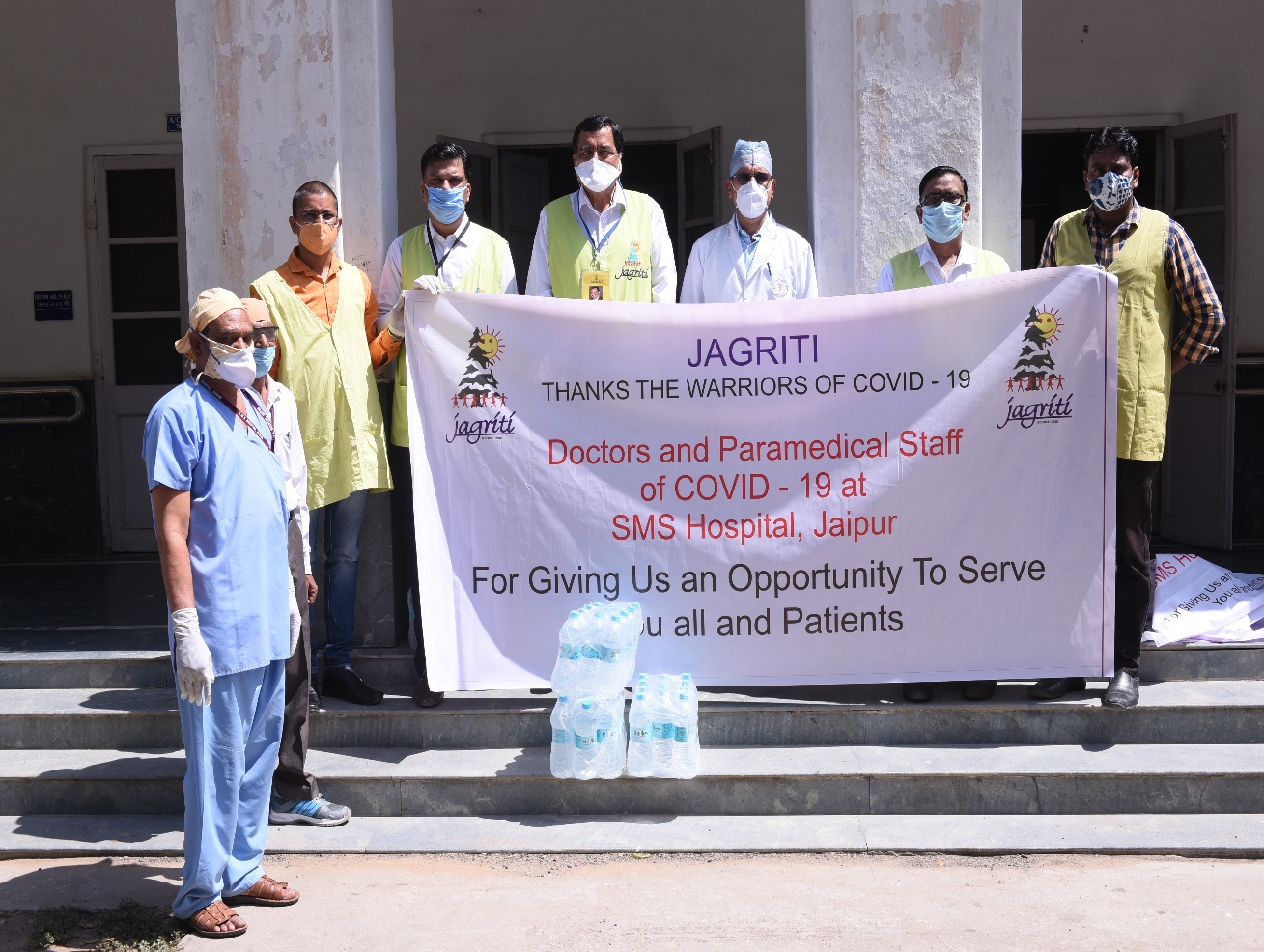 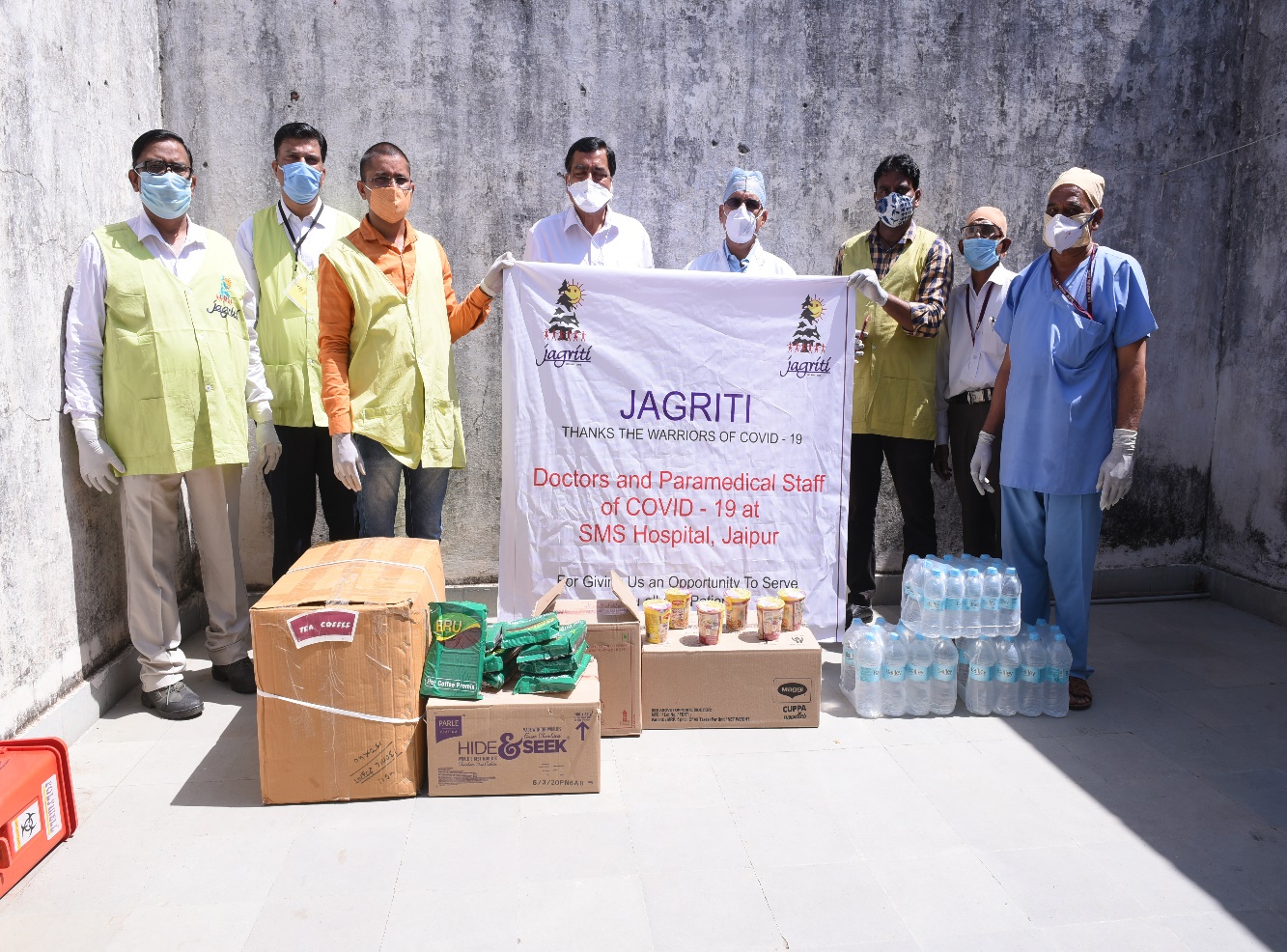 Dry Ration at road side during the Pandemic
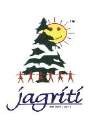 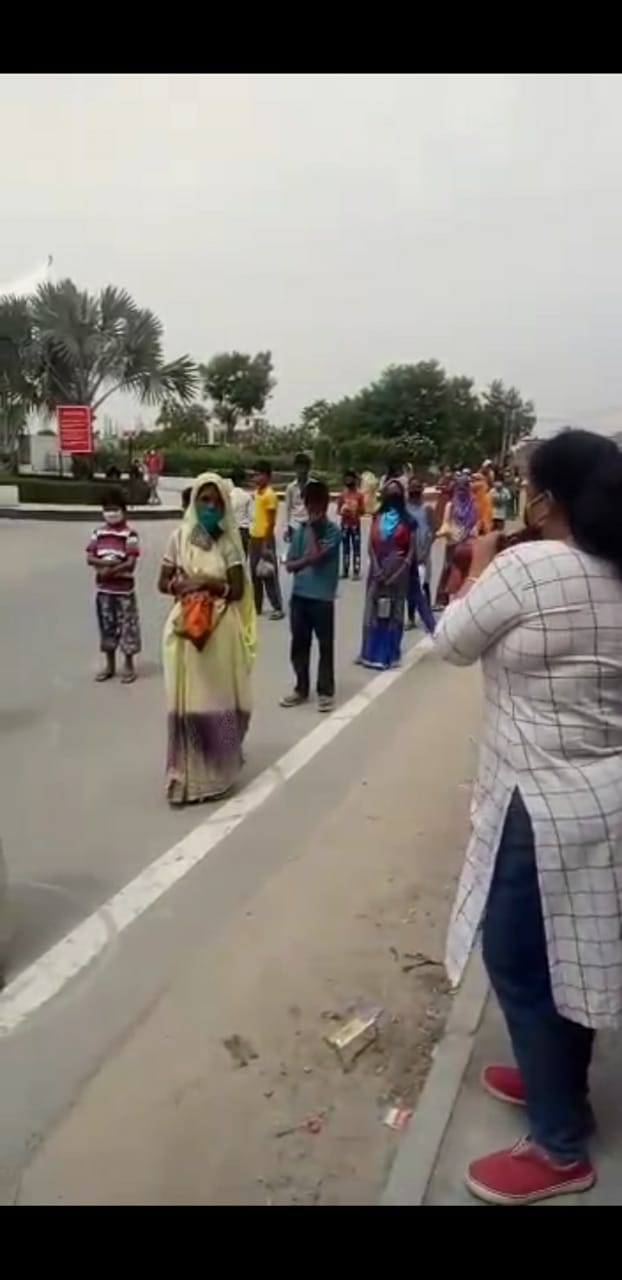 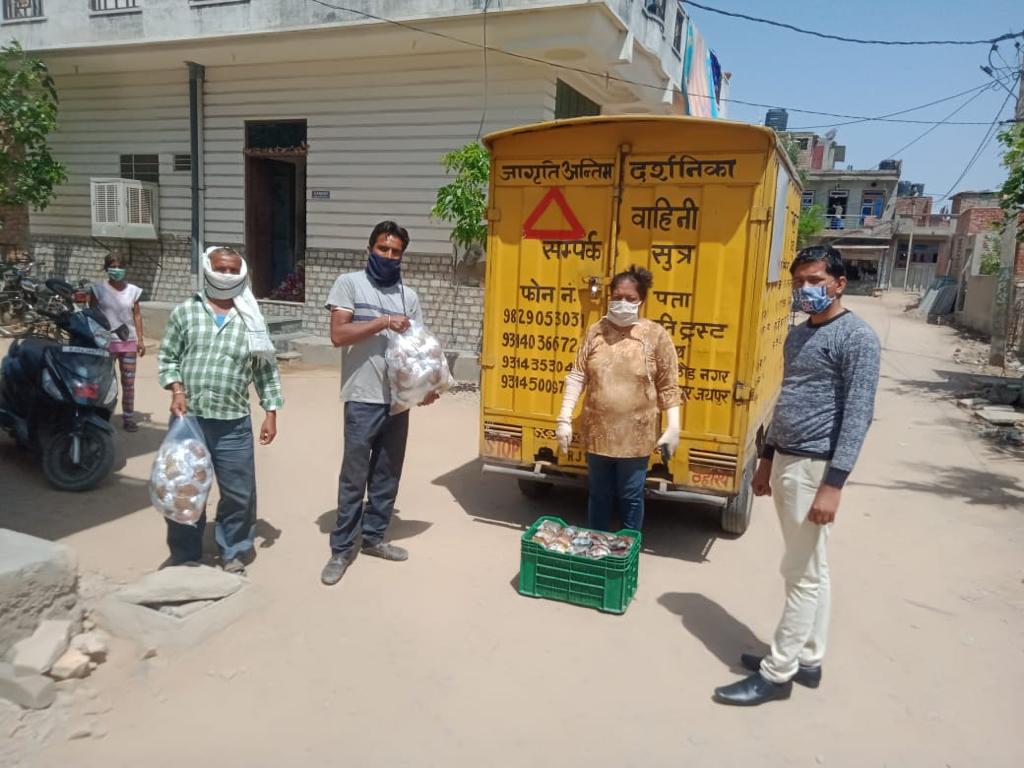 Dry Ration Distribution to the underprivileged families
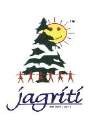 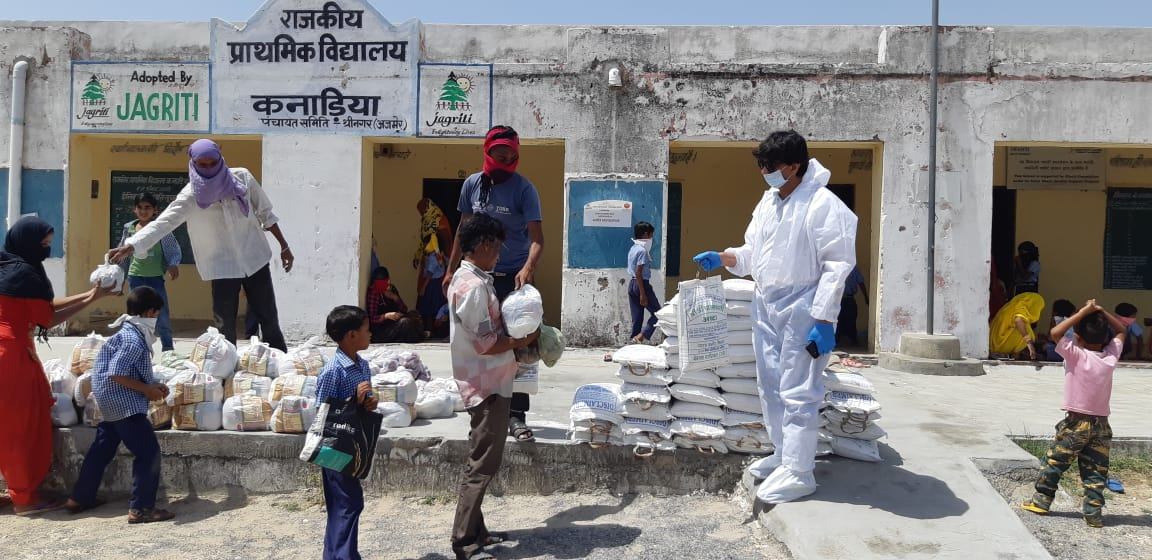 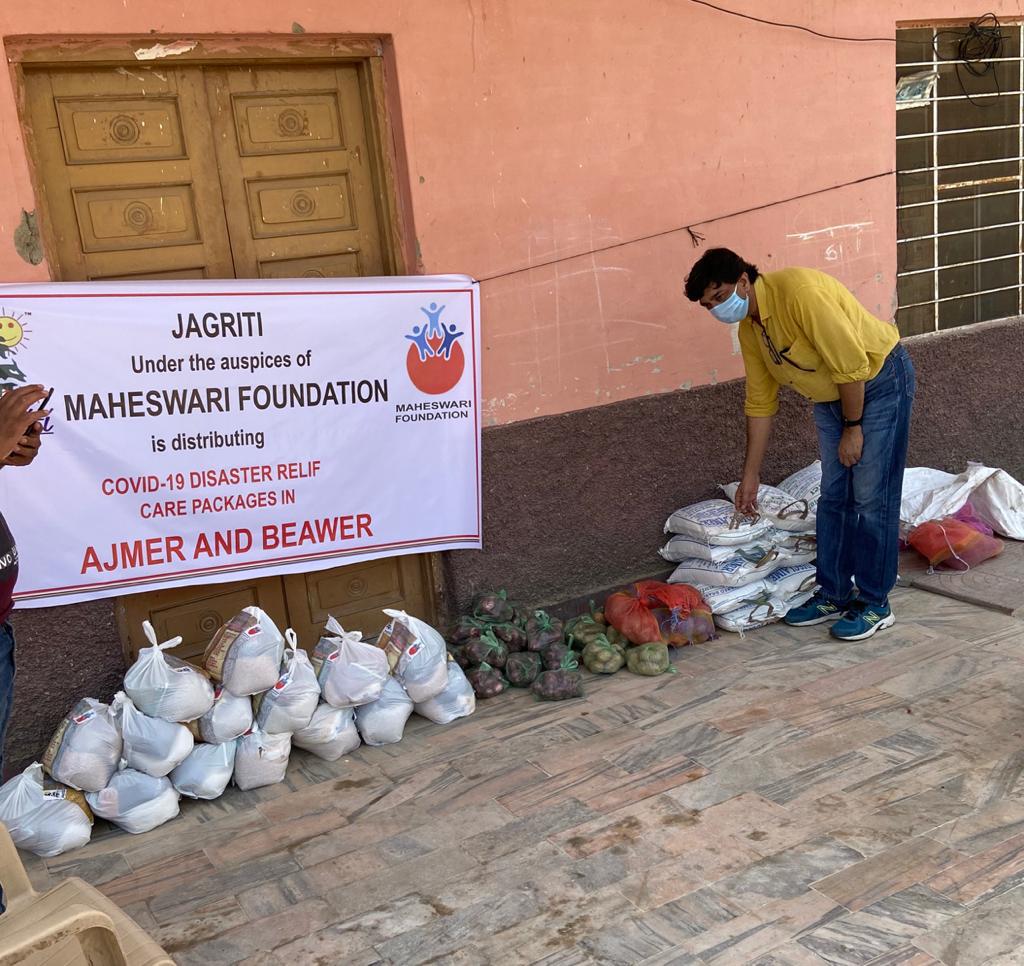 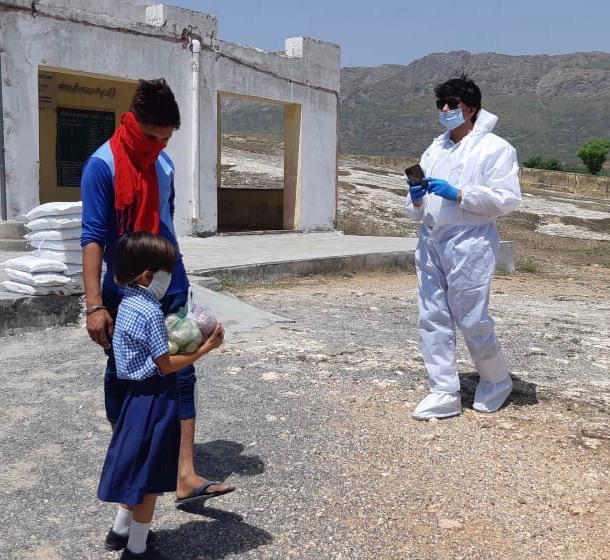 Dry Ration Distribution to the underprivileged families
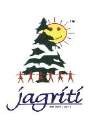 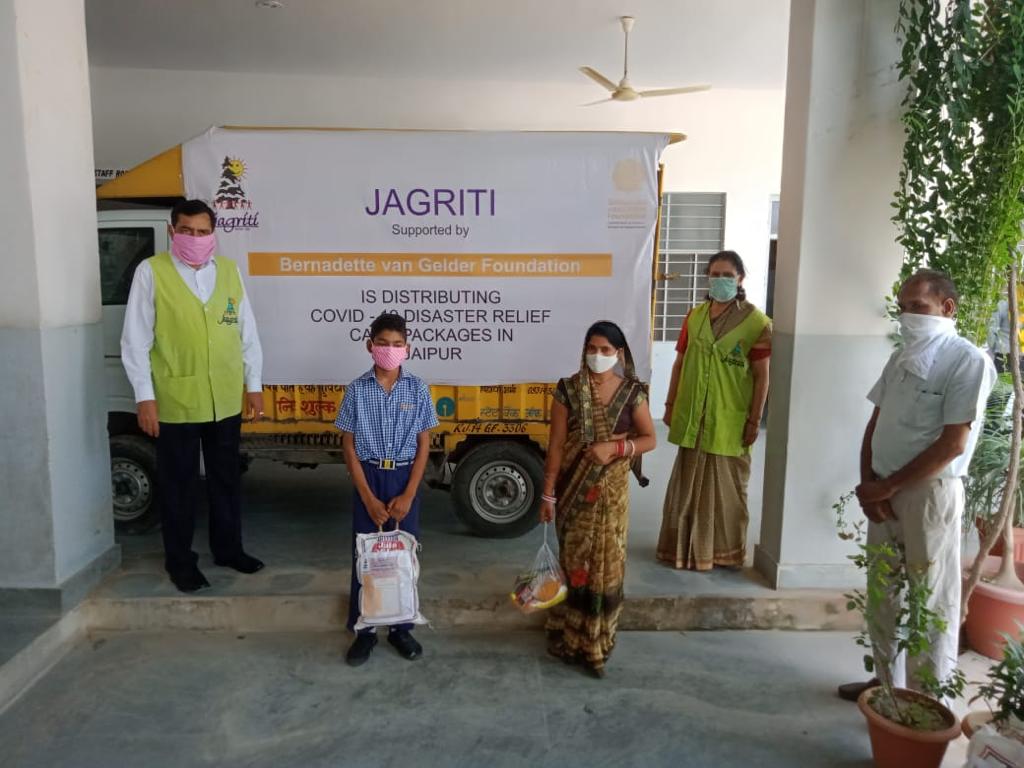 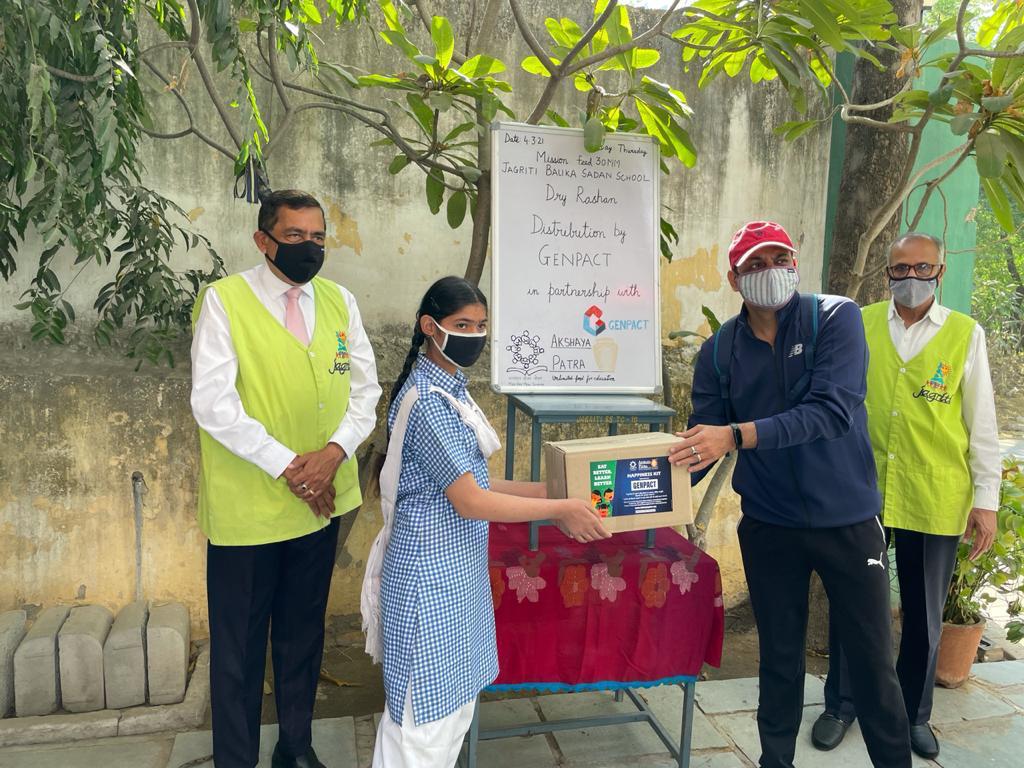 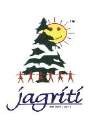 Oxygen Concentrator Bank
Before we could breath with relief, so called second wave of COVID-19 spread its dirty wings.
No door remained untouched 
Amidst the pain and moaning all around and cry for Hospital Beds and for Oxygen. 

इस दर्दभरे माहौल में ईश्वर ने हमारी प्रार्थना सुनी and we got 8 Oxygen Concentrators from our donors,
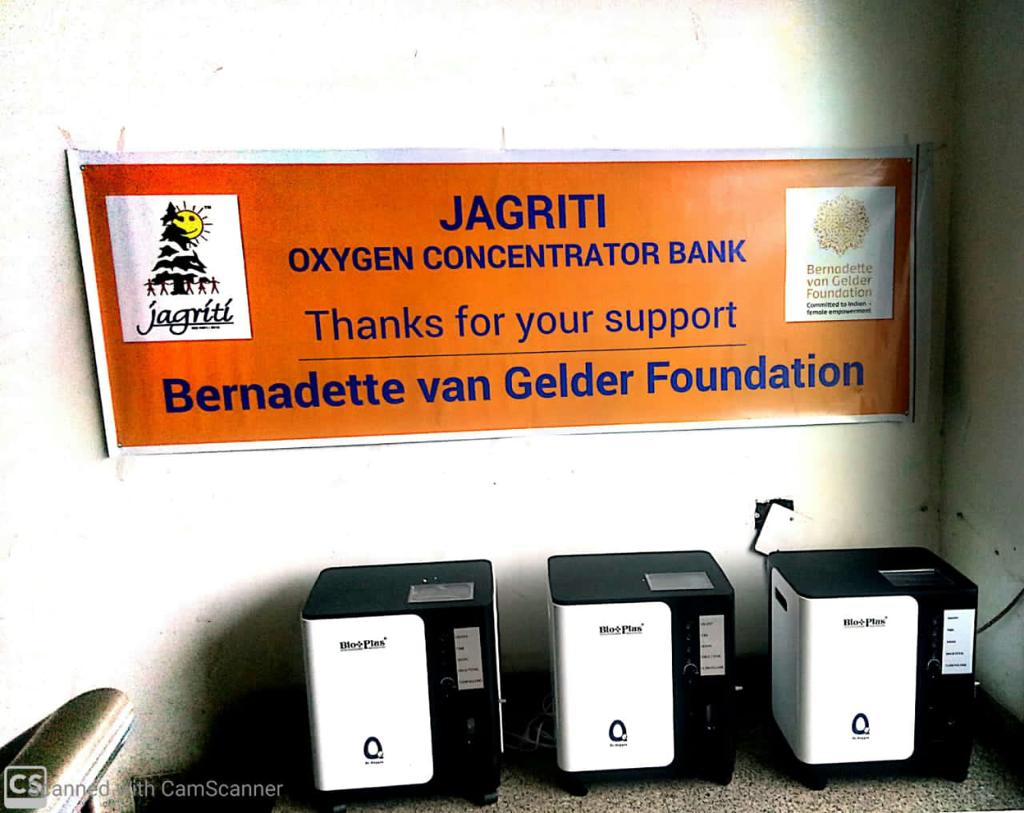 Medical Camps
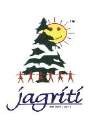 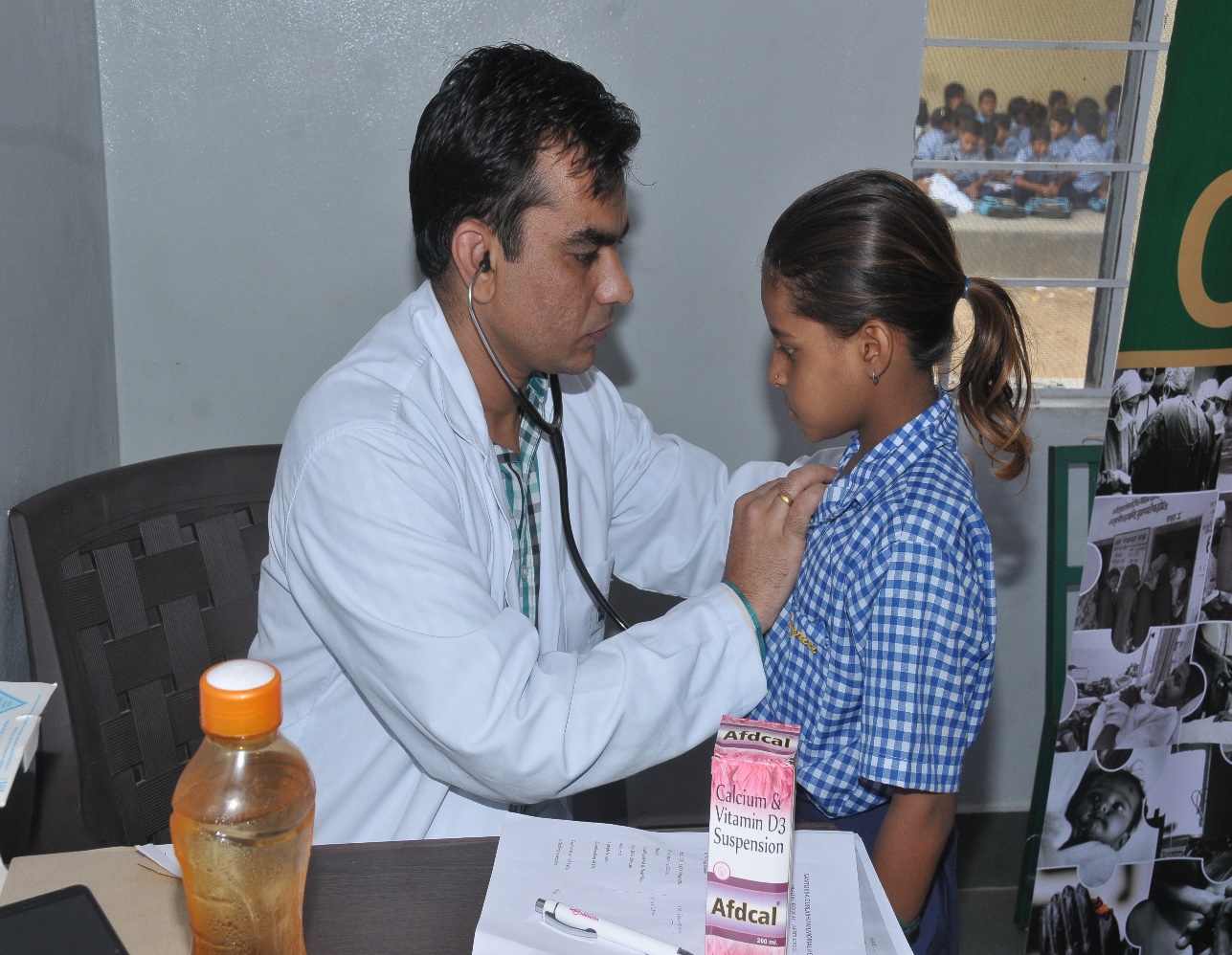 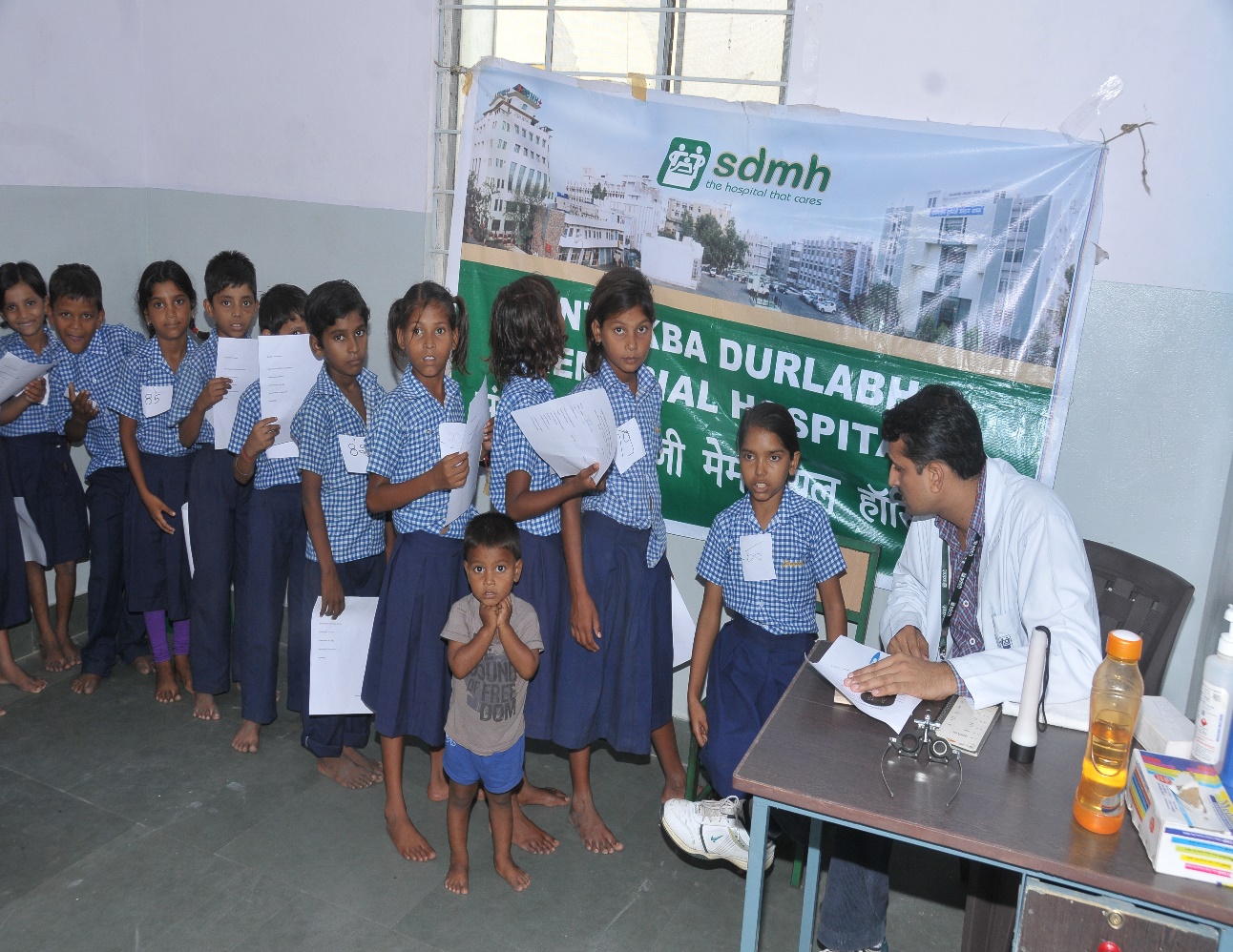 Medical Camps
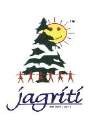 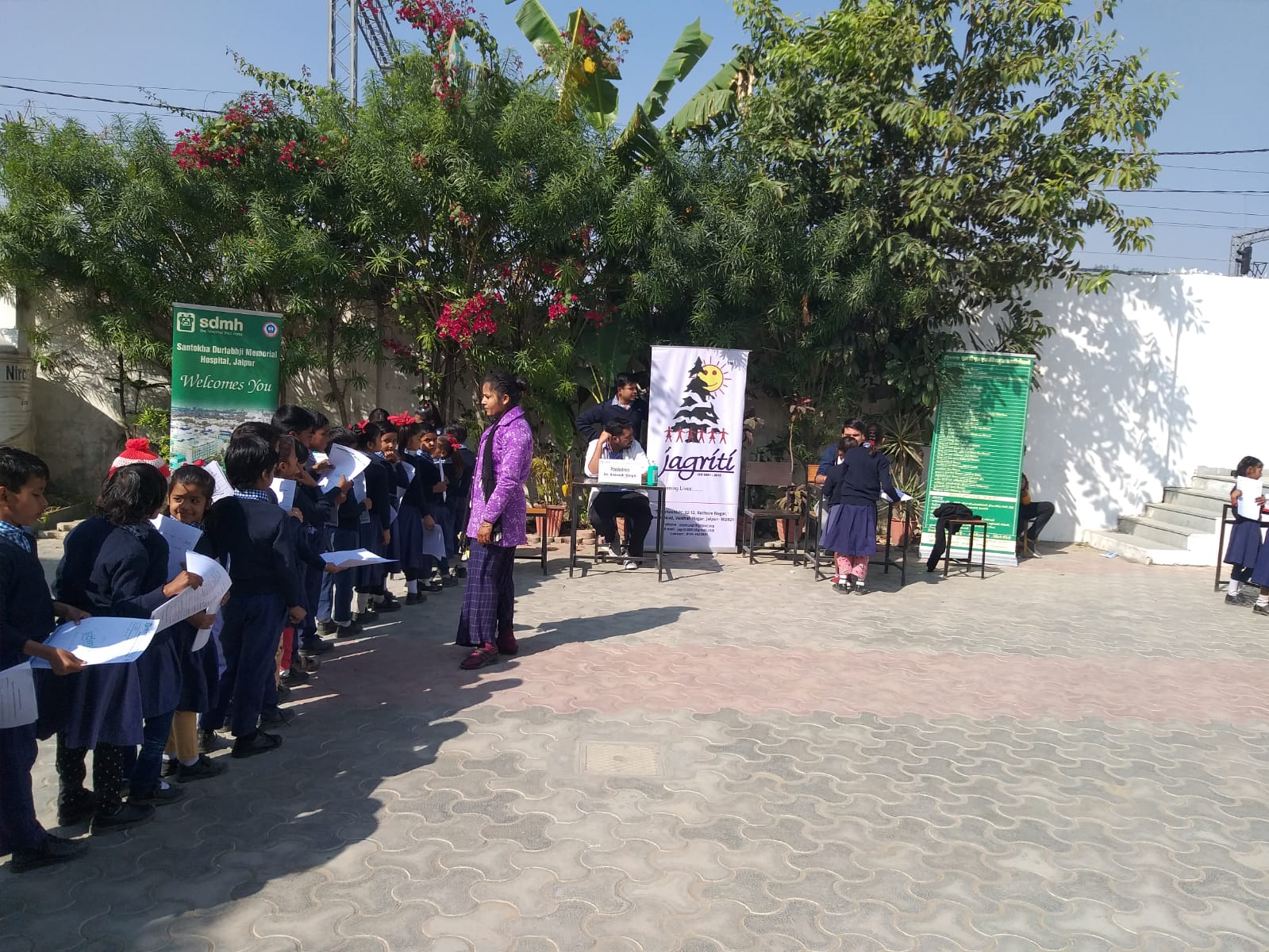 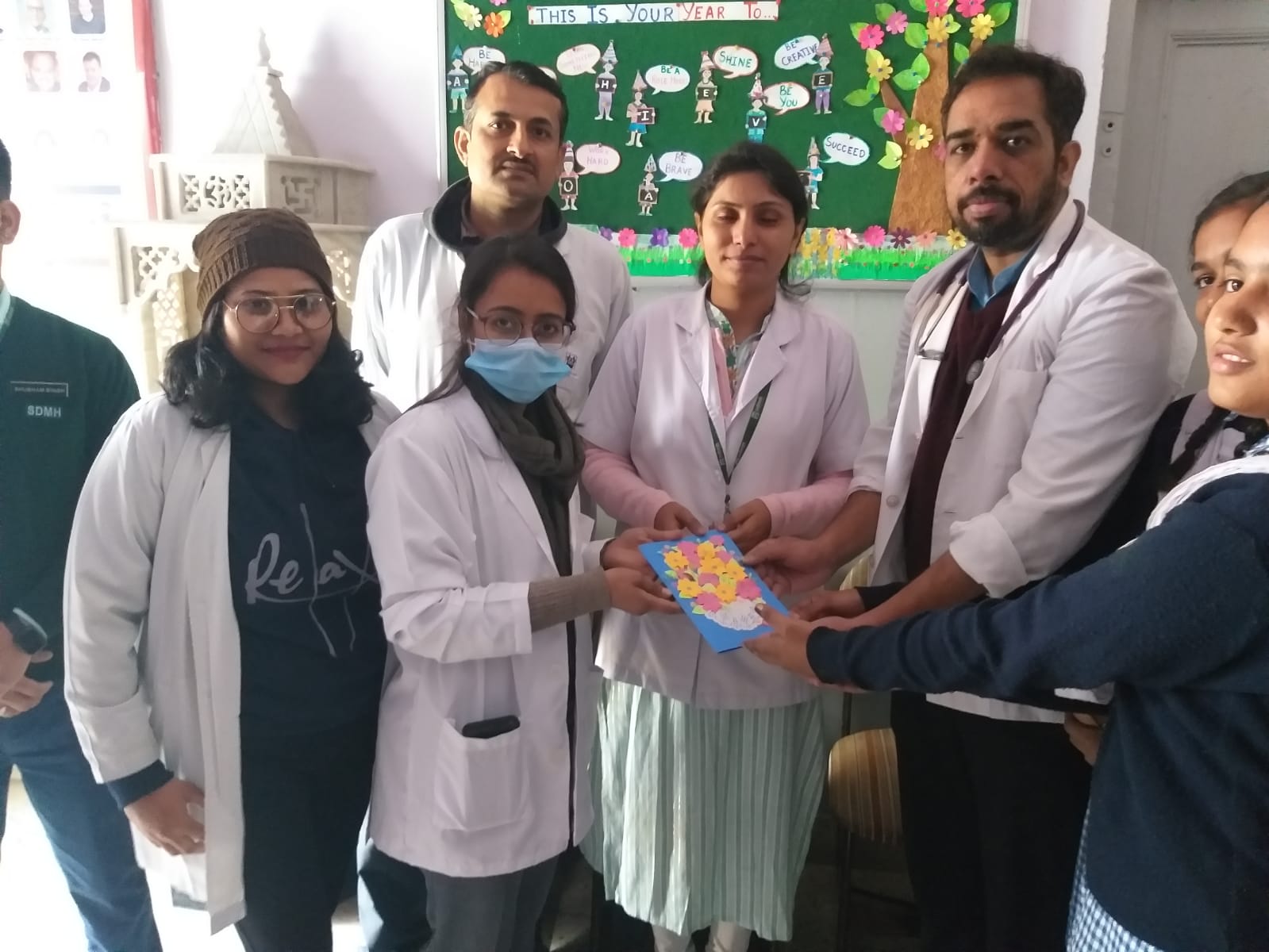 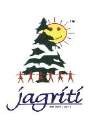 Continued teaching online with limited resources
Soon after the first lockdown was imposed on 17th March 2020, we got together and started the ONLINE classes for our students – Salute to our Principals & Teachers who worked untiringly in making it a great success with limited resources.
ONLINE classes for our students
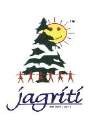 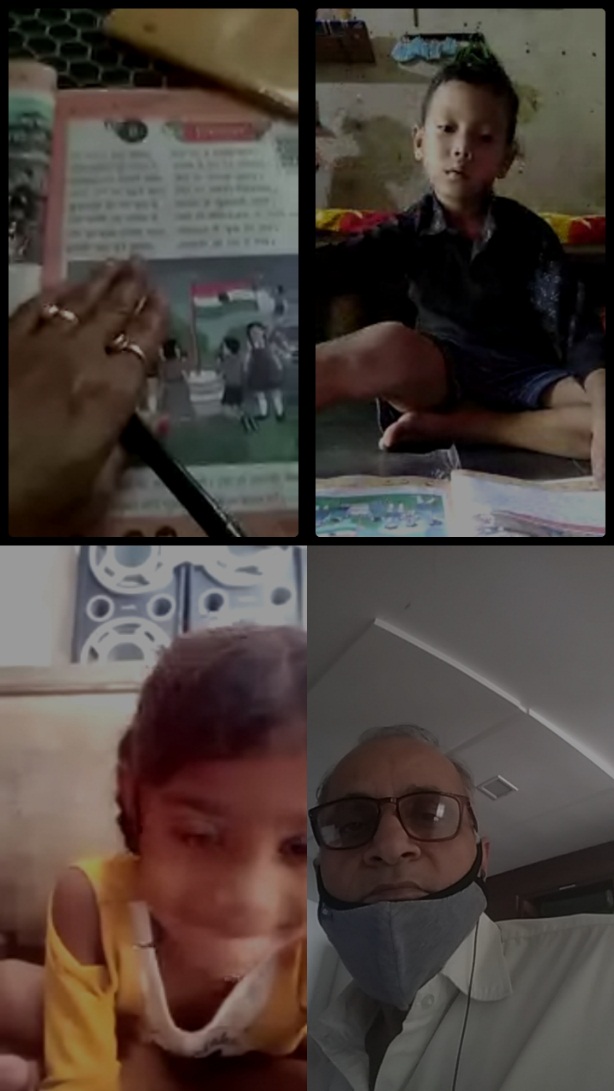 ONLINE classes for our students
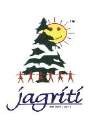 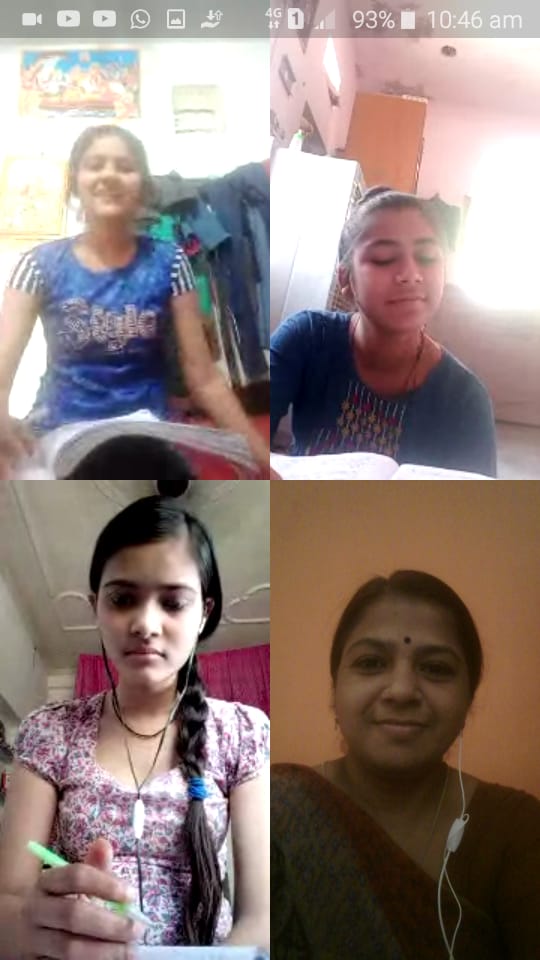